Africa GeoPortal
Geospatial Tools and Content for Africa
Pauline Okeyo
Esri
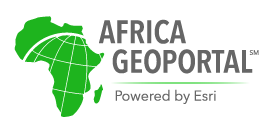 The Africa GeoPortal
“
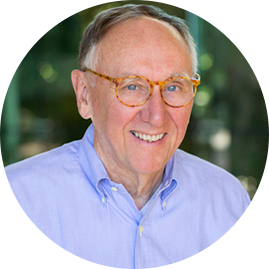 We are deeply committed to supporting innovation in Africa, helping users discover, explore, and understand the vast information available to them through the power of maps
”
Jack Dangermond
President and Founder of Esri
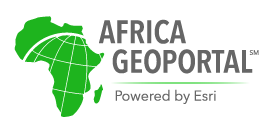 The Africa GeoPortal: Vision & Objectives
This will:
The vision is to provide a ‘one stop shop’ portal for geographic content and comprehensive web GIS tools, free for single users residing, supporting efforts, or working in Africa
Remove the barriers to entry to geospatial technology, data and learning for users working in or on Africa

Enable a sustainable portal of portals for existing and new geospatial data focused on Africa

Provide a platform to promote premium data, solutions and value add services to Esri users across Africa
The Africa GeoPortal
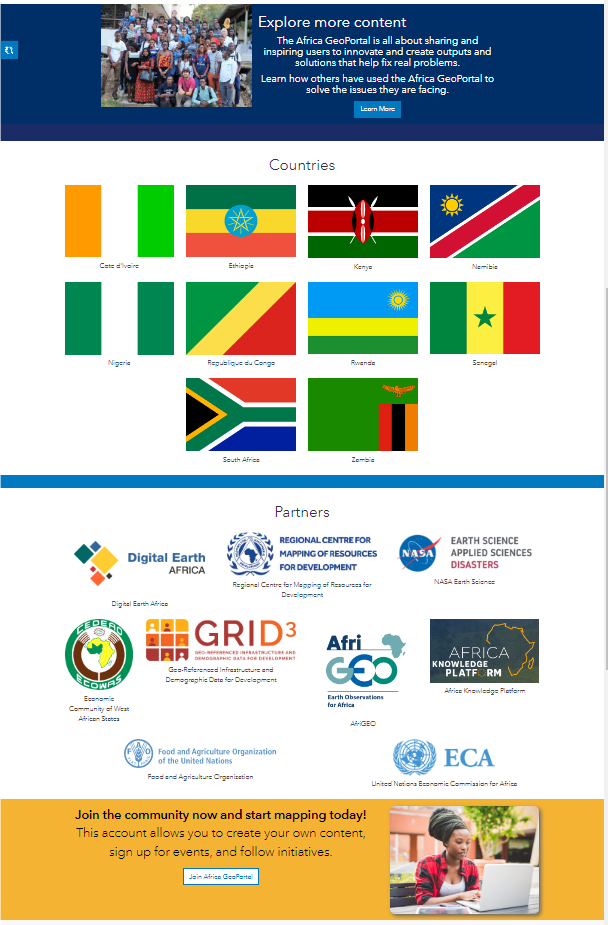 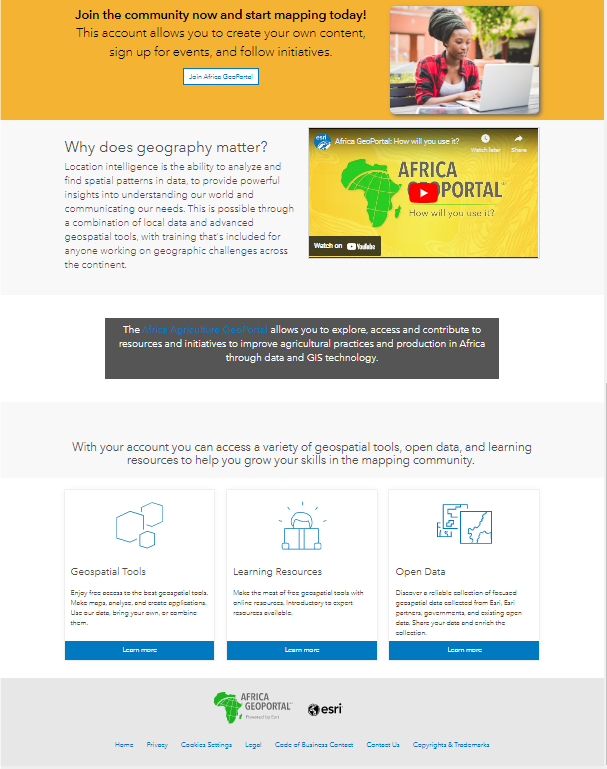 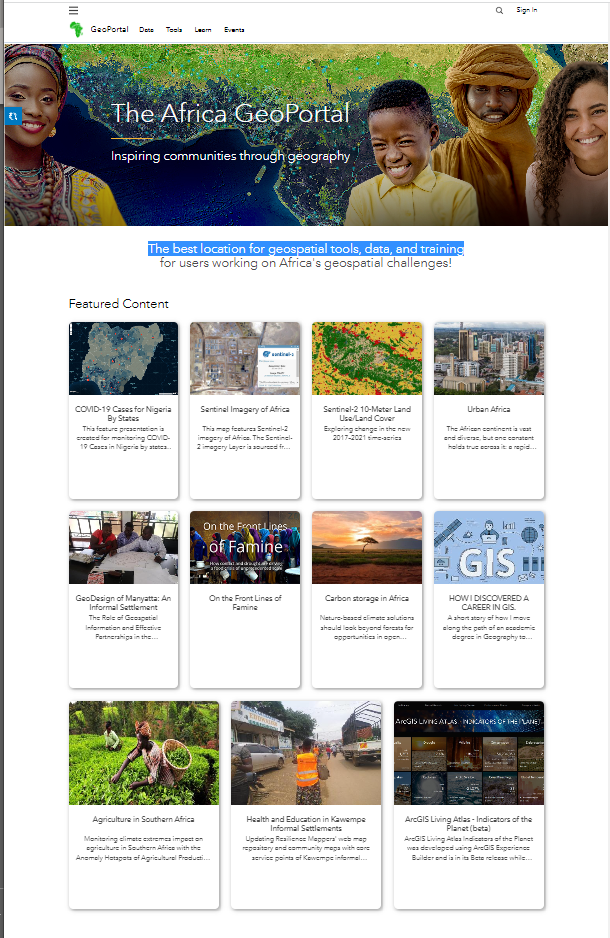 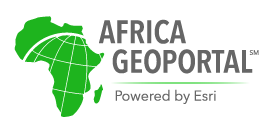 The Africa GeoPortal: Capabilities
Learning Resources

Online training resources to guide users to make the most of the geospatial tools
Access Geospatial Tools

Free access to the best geospatial tools to make maps, do analysis and create applications
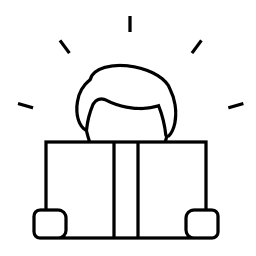 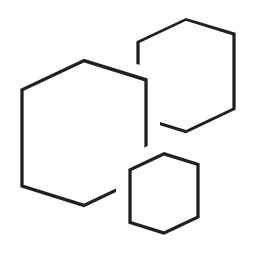 Africa Living Atlas

Authoritative collection of African geospatial data
User Success Stories

Stories shared by Africa GeoPortal users intended to encourage and inspire others
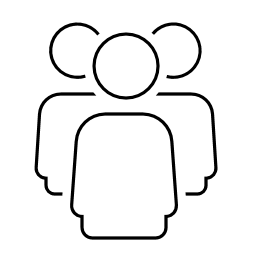 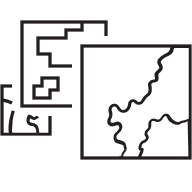 [Speaker Notes: One slide for each items (animation hilghliting box)

Learning” Short videos 3mins (examples from esri training site) 

Success stories (example story maps from Africa)

Living Atlas (sample of LA for afria data)

Marketplace (encouraging to app to be developed by African young developers and startup to show their geospatial )

News nd blogs esri  grant  for land admin and statistics for the developing countries)]
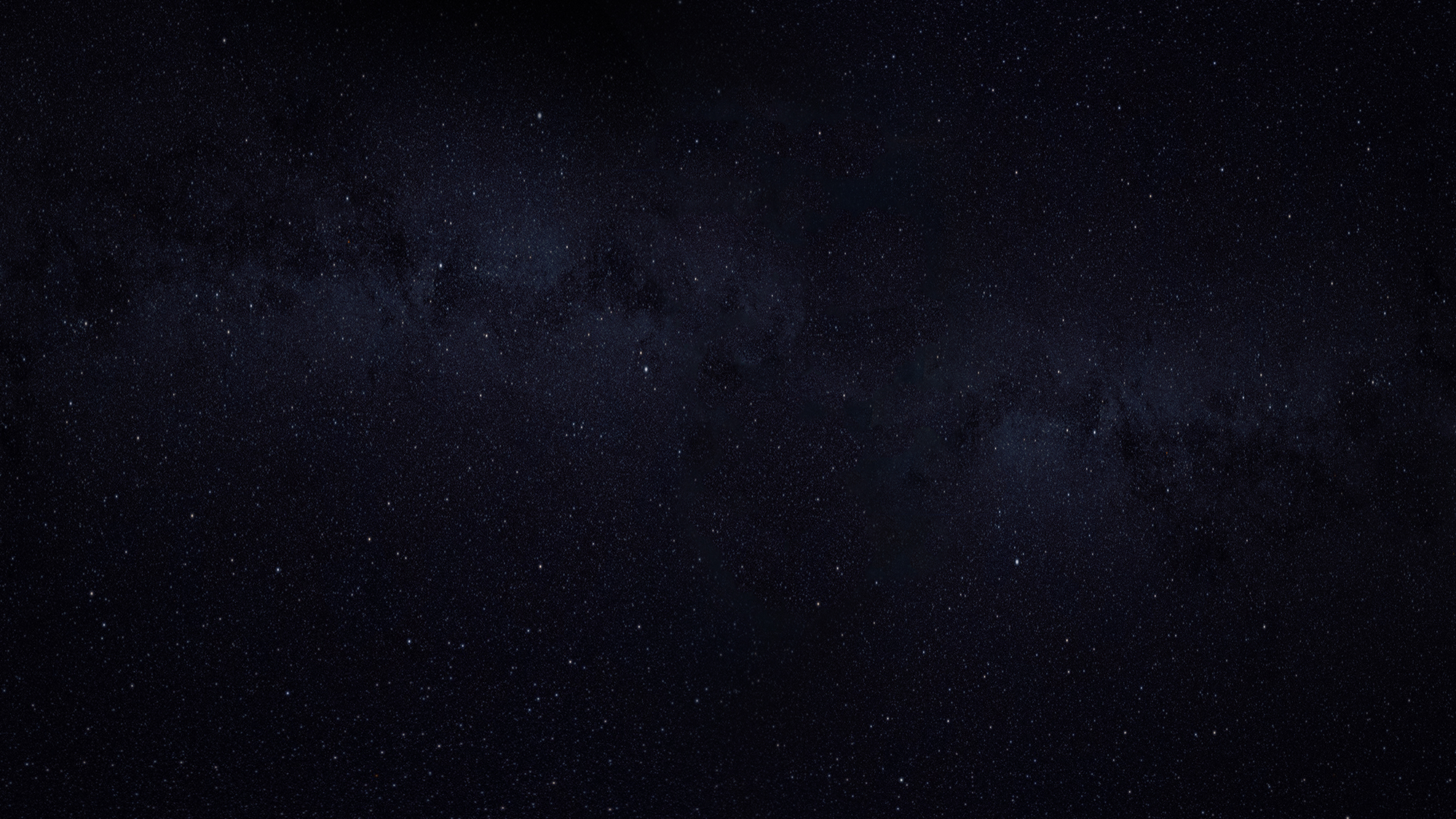 Tools on Africa GeoPortal
	Integrating and Leveraging Many Innovations
Real-Time
Analytics
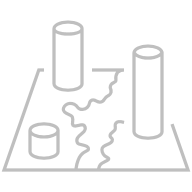 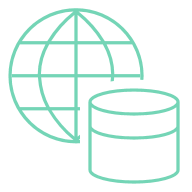 Voxels
Infographics
Big Data
Interactive Mapping
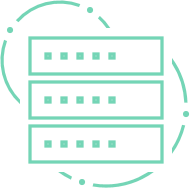 Data 
Sciences
Charts
Meshes
DecisionSupport
IoT
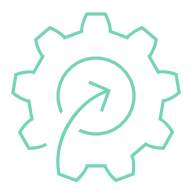 Clustering
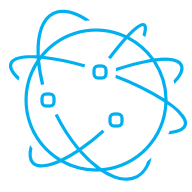 3D Visualization & Analytics
Webhooks
3D Objects
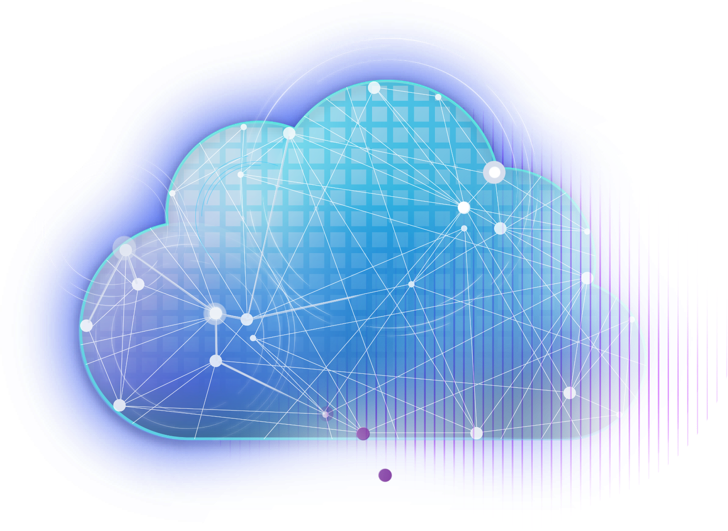 Automation
Image 
Processing
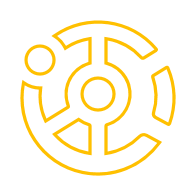 AdvancedSpatial Analytics
Game 
Engines
Hub
Enterprise 
Integration
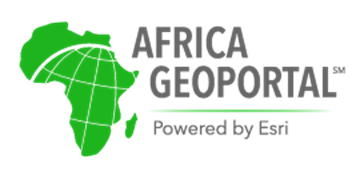 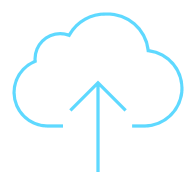 Notebooks
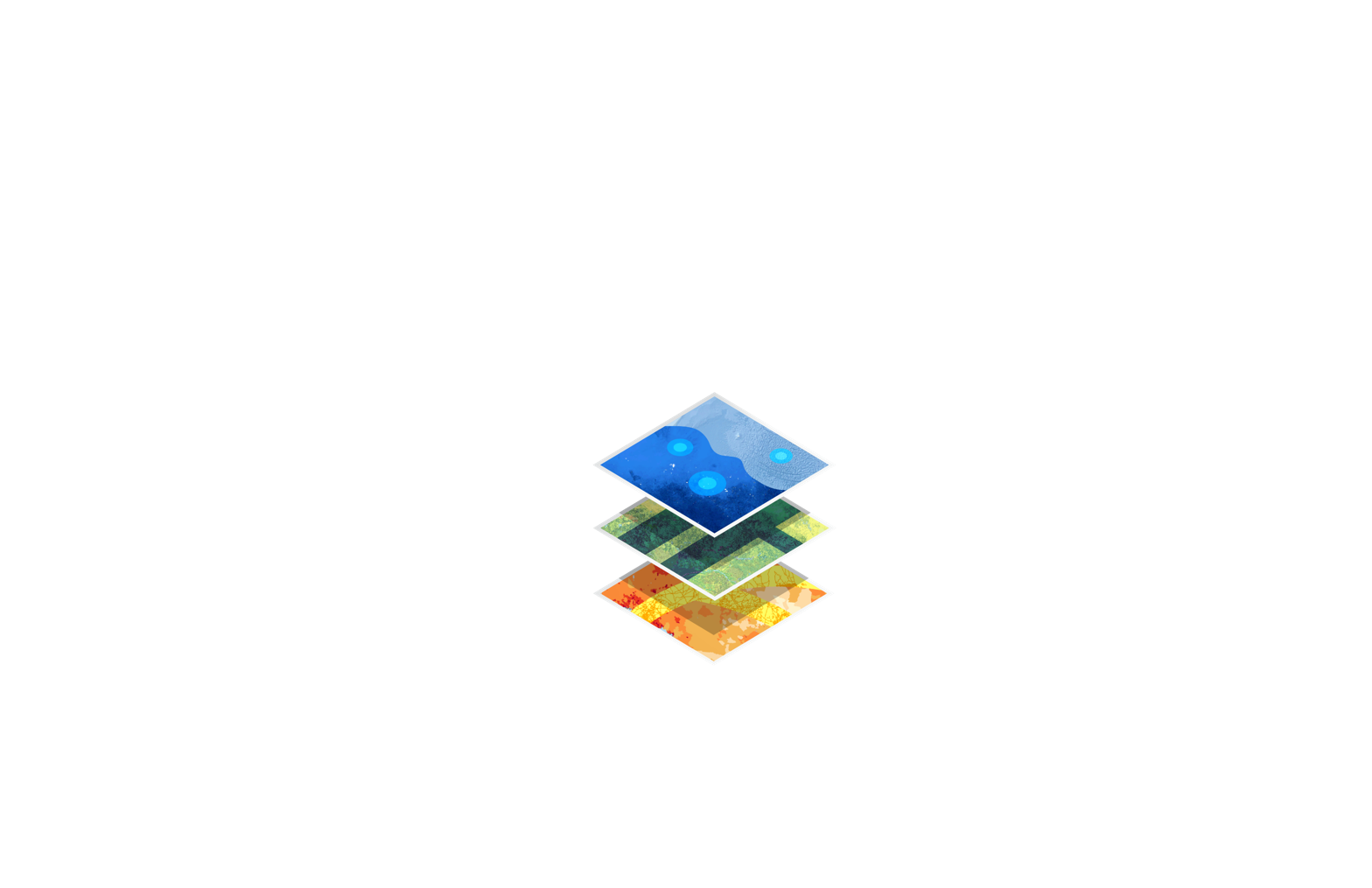 5G
ComputerVision
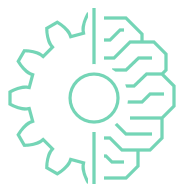 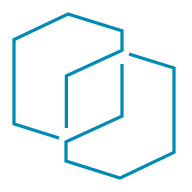 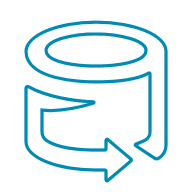 BIM
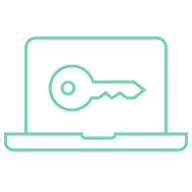 Micro 
Services
GeoAI &Machine Learning
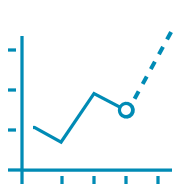 SharedServices
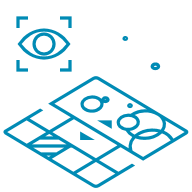 Network Performance
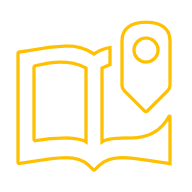 Prediction
Builders
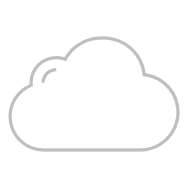 Kubernetes
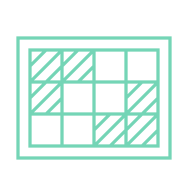 Open Data
StoryMaps
Forecasting
Cloud Computing
Imagery & Remote Sensing
Reality
Capture
Embedded
Apps
APIs
Lidar
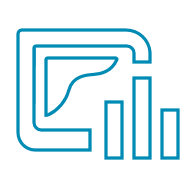 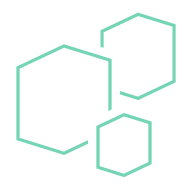 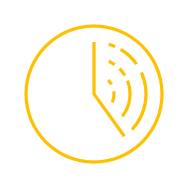 Dashboards
Scalable
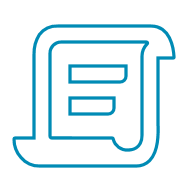 Web Maps
Field
Africa GeoPortal includes ready-to-use content
Basemaps, maps, apps, layers, and more from Esri and the global GIS community – a Living Atlas
Transportation
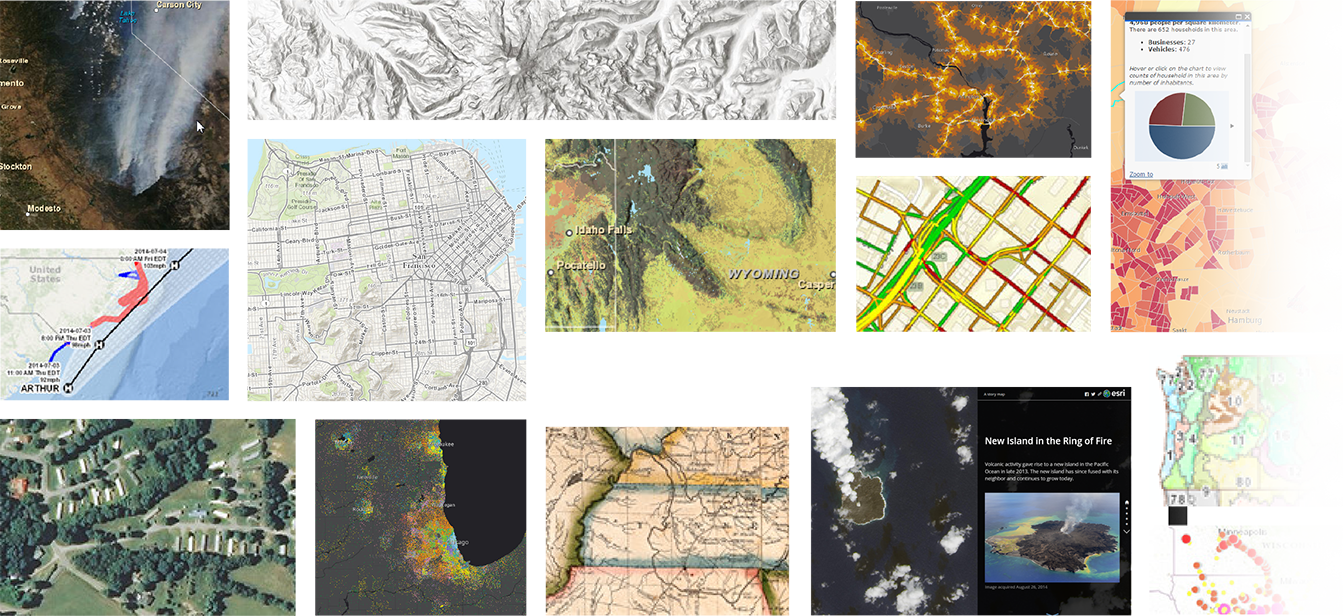 Environment
Habitats
Places
Observations
Landscape
Trending
POI
Elevation
Infrastructure
Basemaps
Business
Traffic
Boundaries
Soils
Movement
Hydro
Land Cover
Hazards
Imagery
Oceans
Weather
Historical
People
AI6 Layers
Demographics
… curated, authoritative content with continuous updates
[Speaker Notes: Africa GeoPortal includes a collection of curated, ready-to-use content in the form of basemaps, layers, maps, tools,  apps and more. That collection is the Africa Living Atlas.
All of it is curated, authoritative, and continually updated.
Content portfolio – basemaps, imagery, boundaries, environment, infrastructure, people
Includes Esri content, partner content and community of users  > state, and county governments, cities, environmental groups, universities, private companies, and more.  Anyone can contribute and we encourage you to do so.]
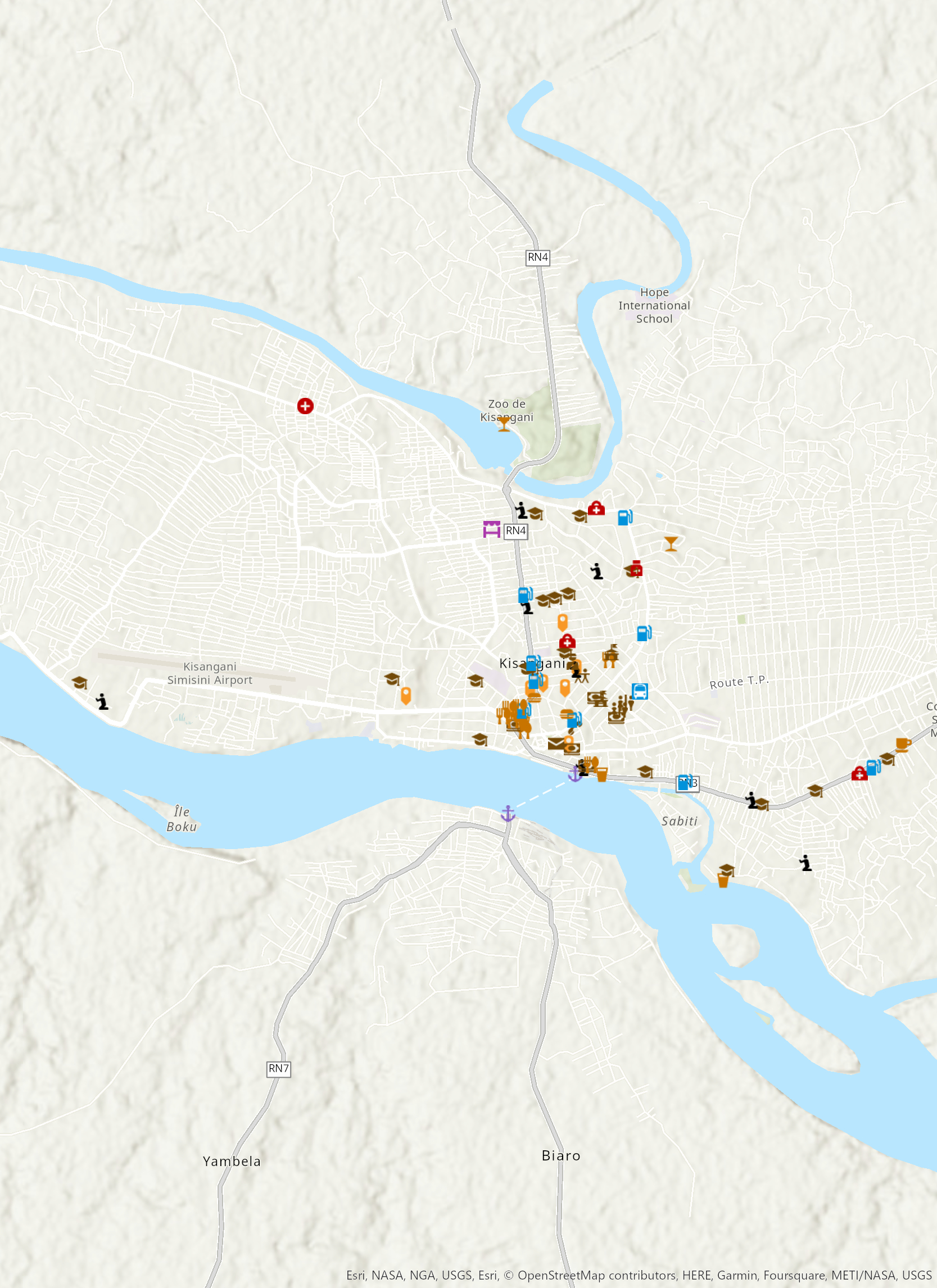 Crowdsourced data
Esri hosted feature layers of live OpenStreetMap data
Amenities
Africa GeoPortal providing OSM data for Visualization, Analysis, and Extract
Layers include Buildings, POIs, Streets, etc.
Layers are updated with minutely diffs from OSM to present the latest updates!
Layers can be easily re-styled, with custom popups
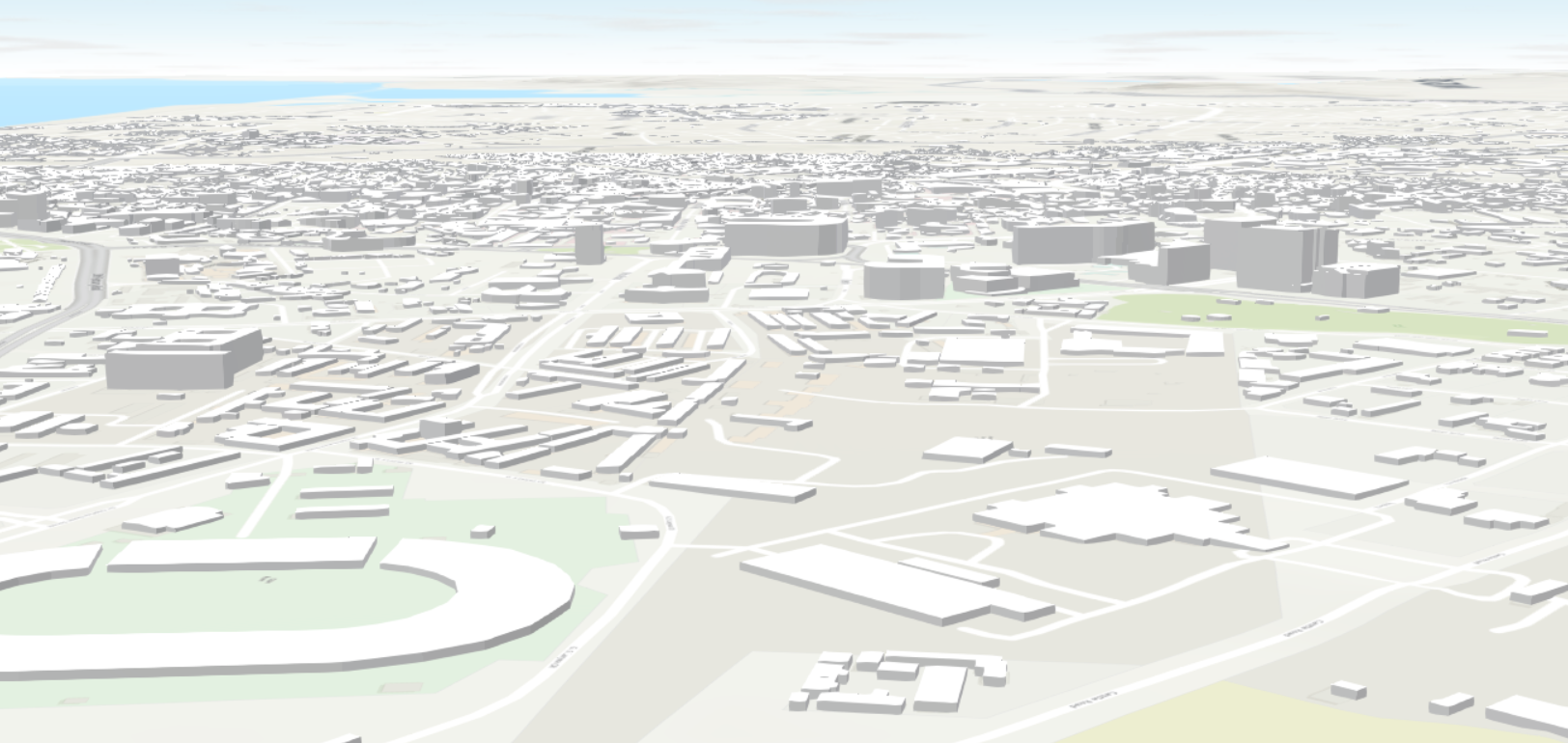 Buildings
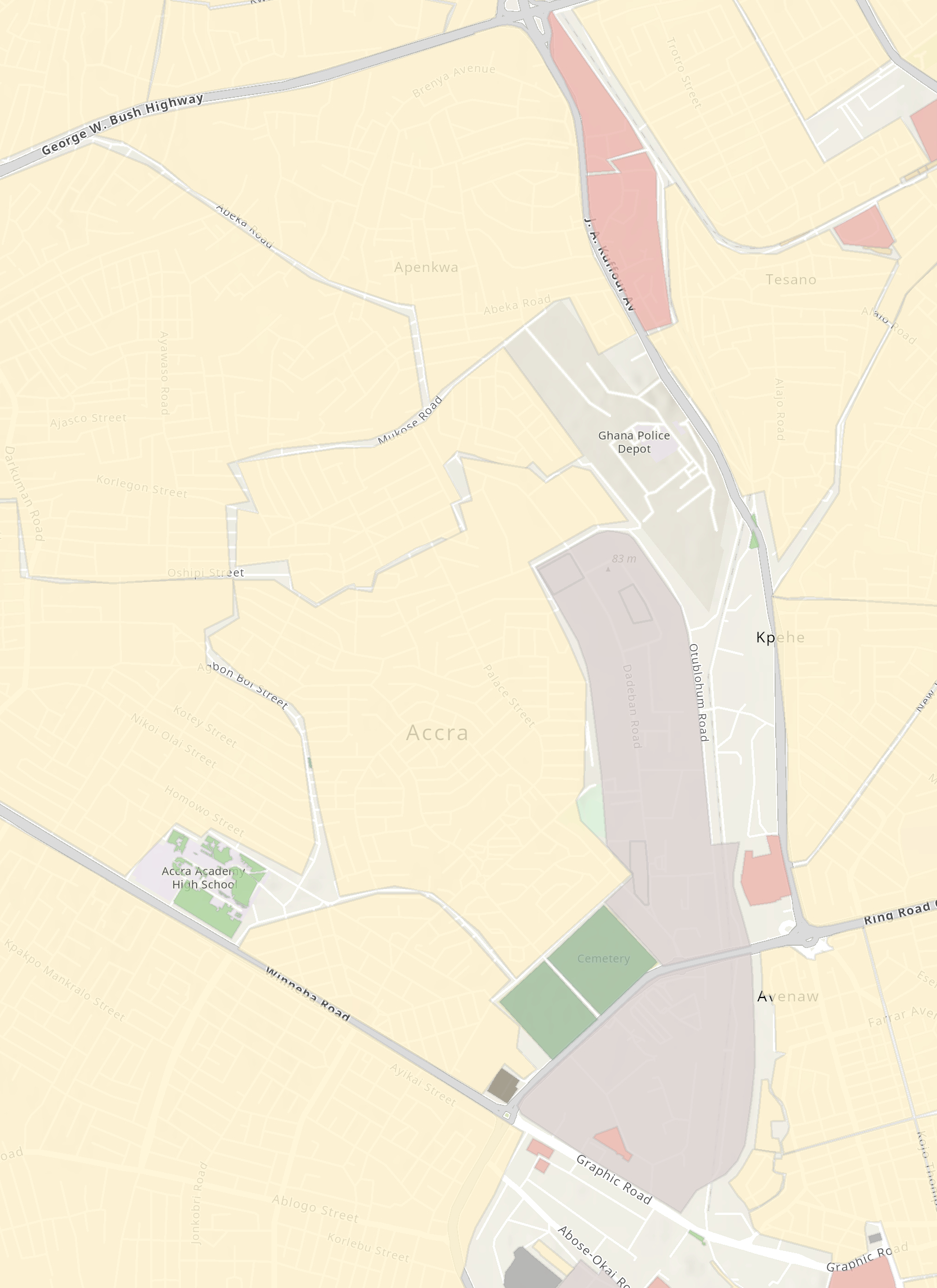 Landuse
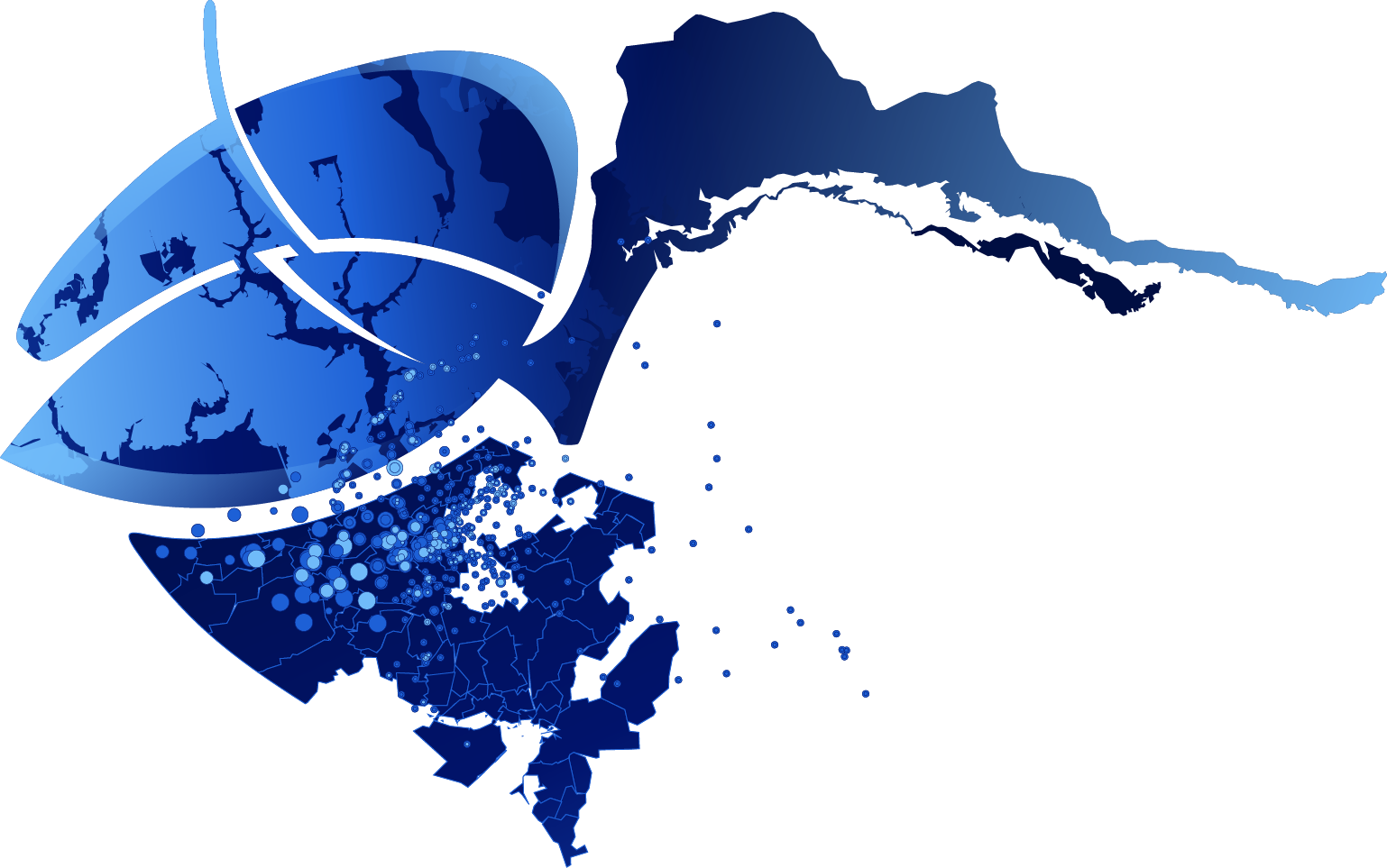 [Speaker Notes: In addition to our vector basemap, this year we are introducing new OpenStreetMap Feature Layers to support more use cases.

Esri will provide OSM data as hosted feature layers in ArcGIS Online to support Visualization, Analysis, and Extract capabilities.  This will include layers such as …]
Sites on Africa GeoPortal
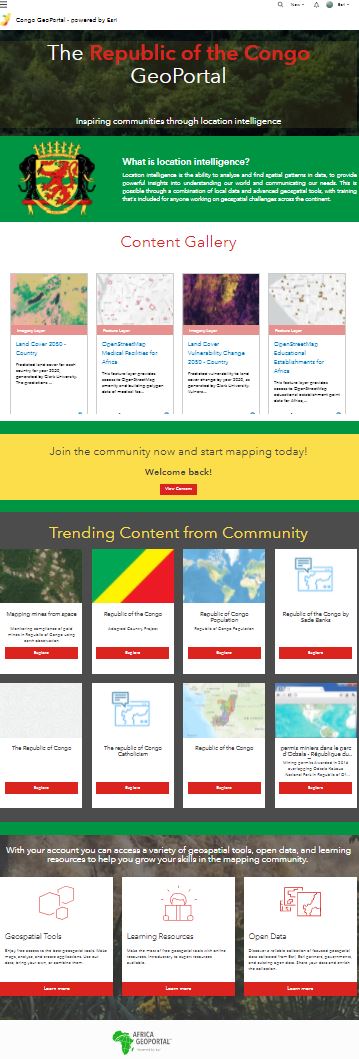 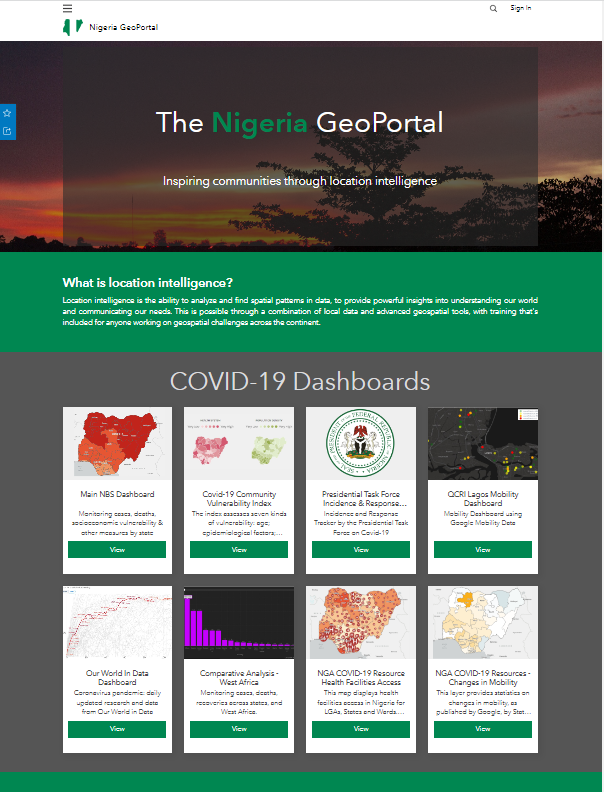 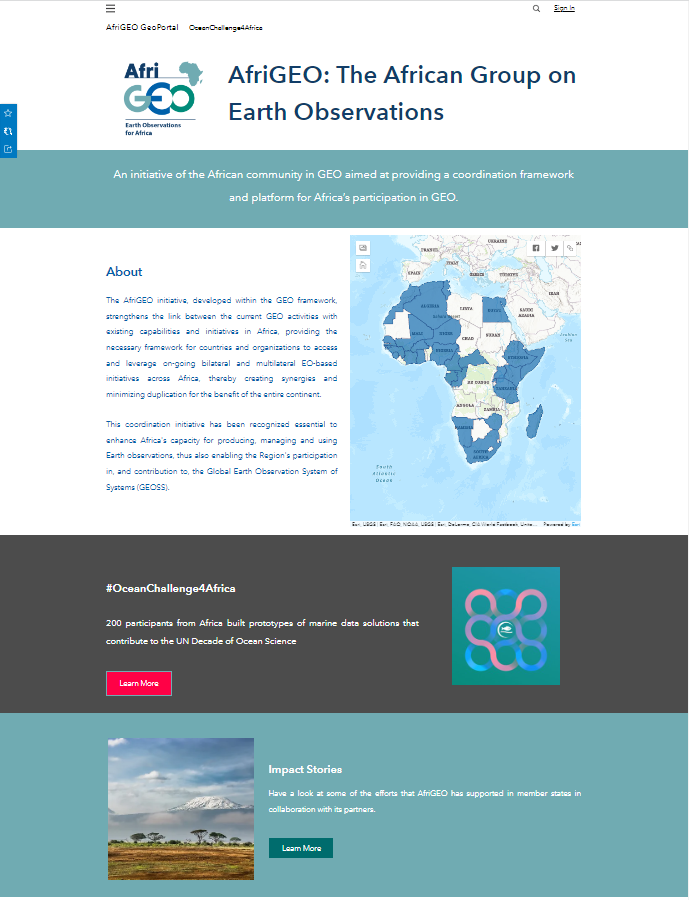 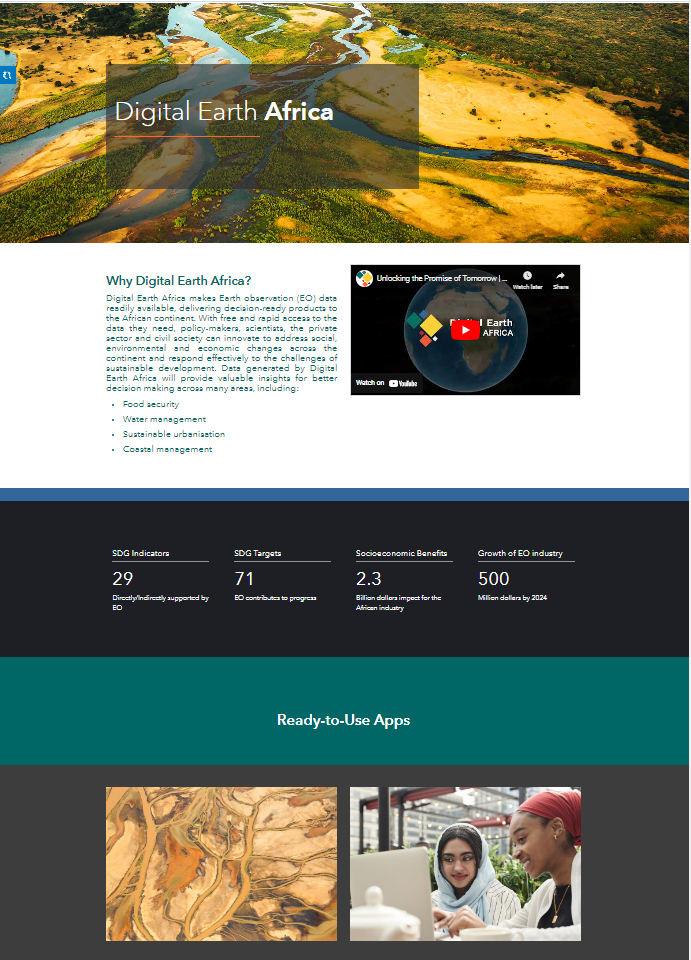 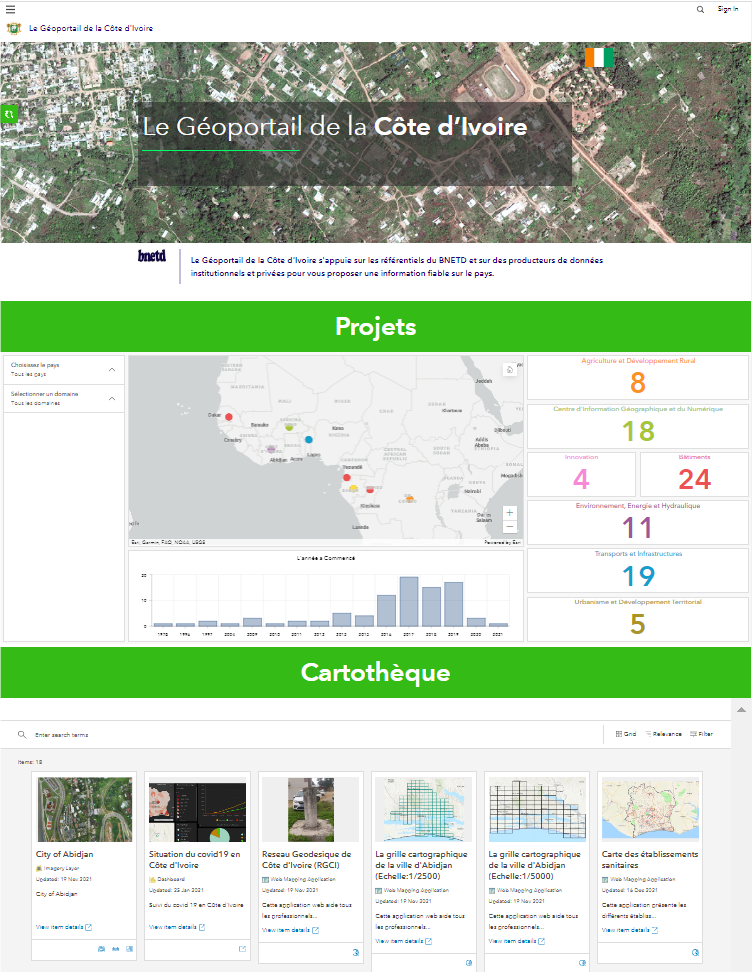 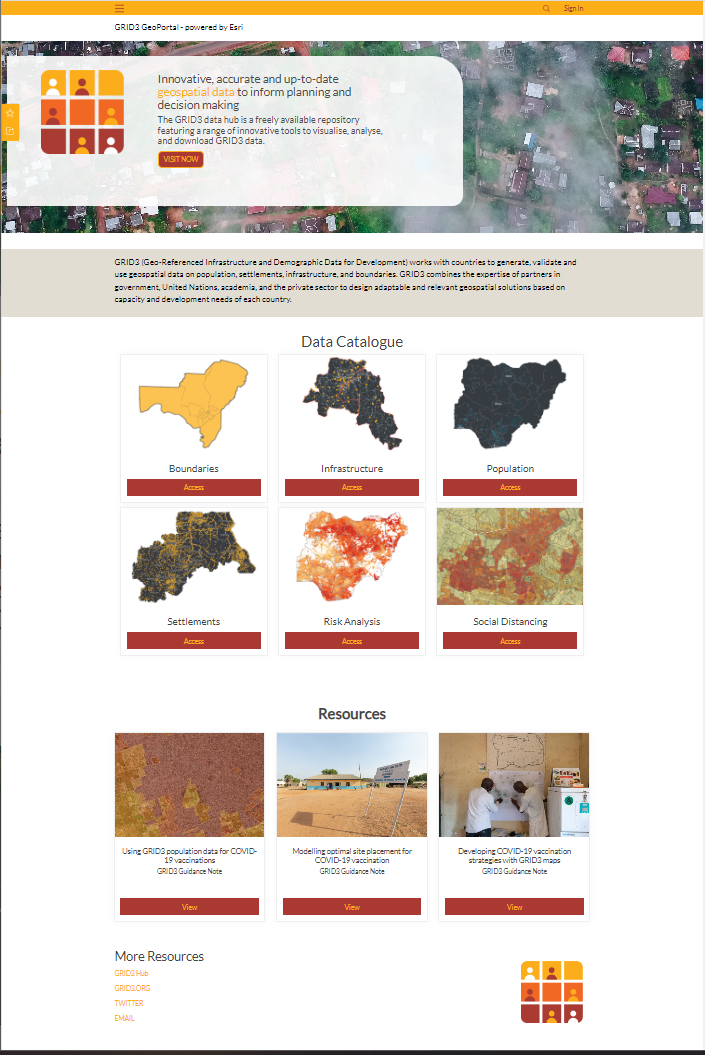 [Speaker Notes: To share easy to search catalogs of data that cross agencies, making it easy for the public and staff to find what they are looking for.]
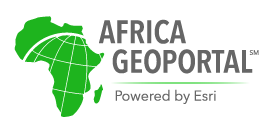 The Africa GeoPortal: Pages and sites
Countries or key partners can create focussed pages under The Africa GeoPortal to promote 
Specific data, 
Stories,
User communities

Benefits include
Free template for easy adoption
Ongoing core platform supported by Esri
All content from Africa GeoPortal
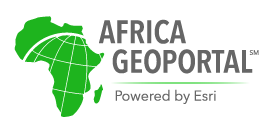 NIGERIAGEOPORTAL
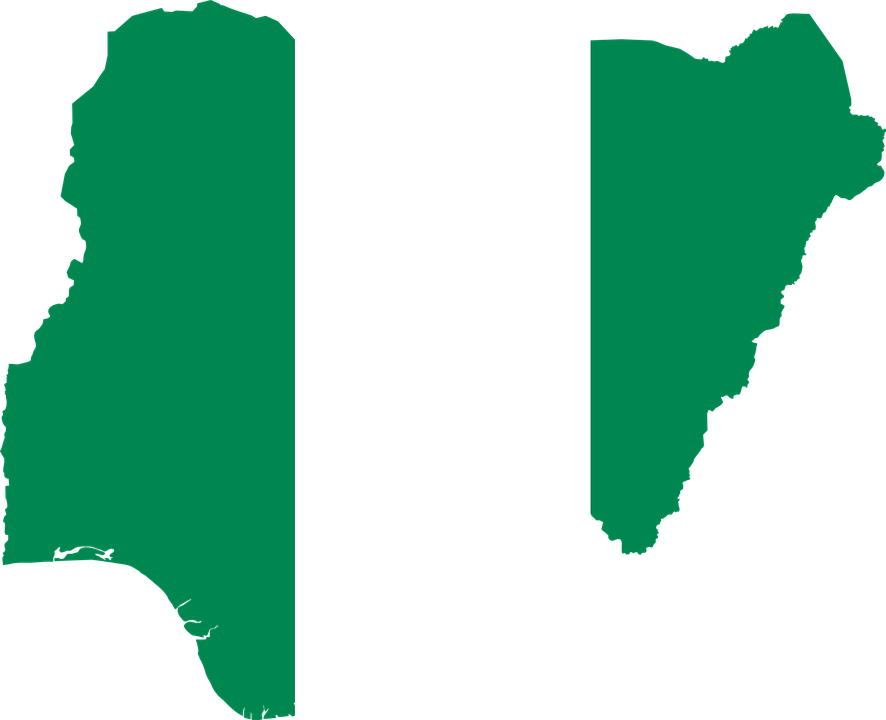 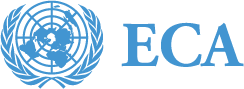 KENYAGEOPORTAL
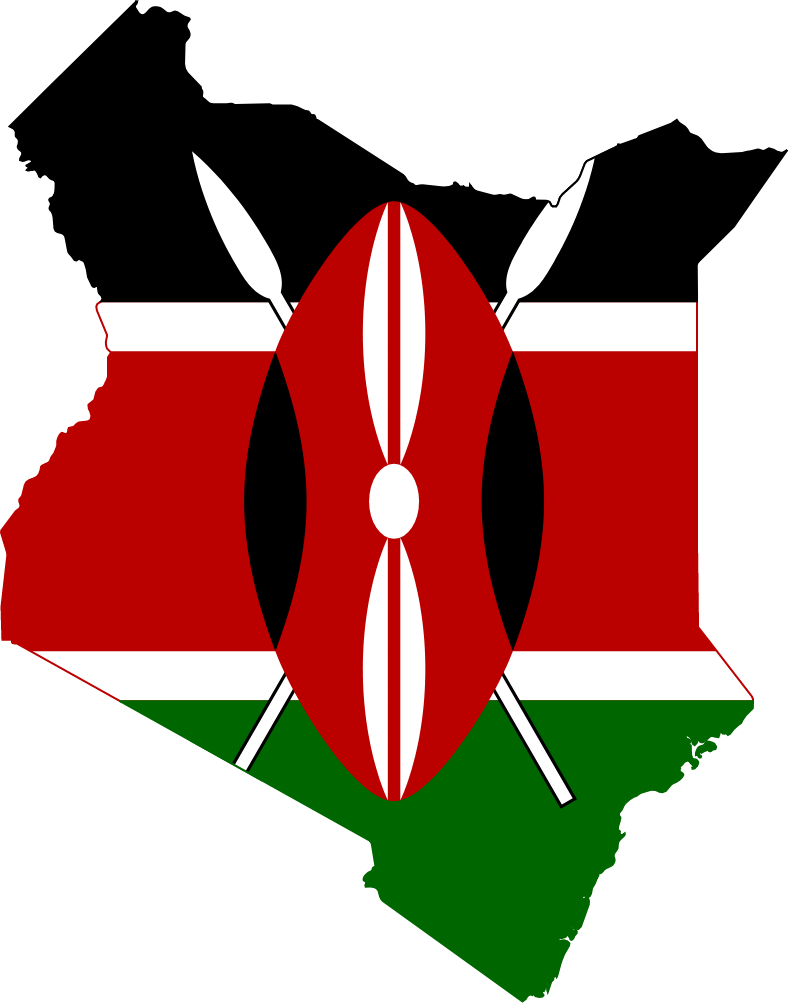 UNECA GEOPORTAL
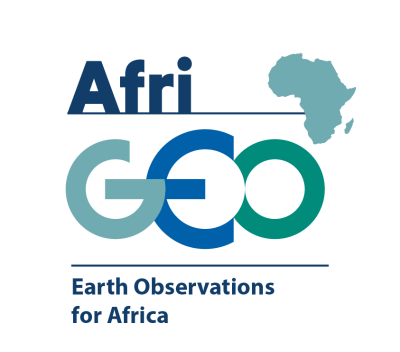 SOUTH AFRICAGEOPORTAL
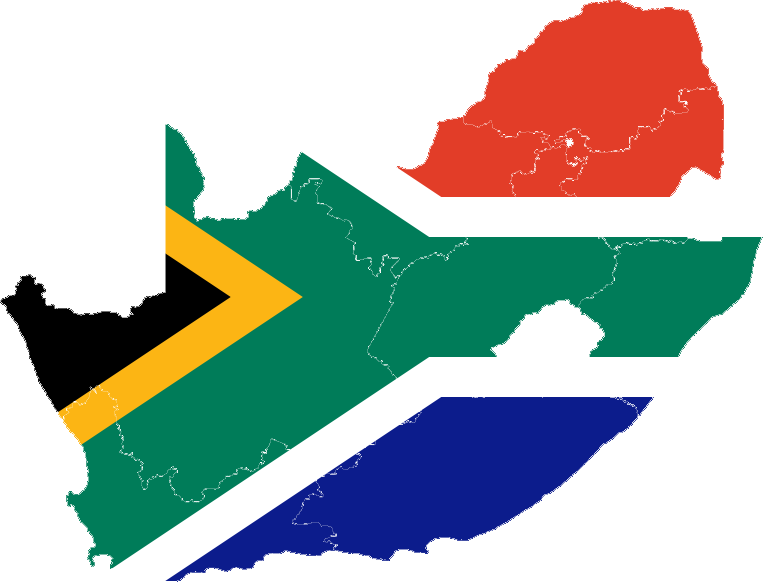 AFRIGEO GEOPORTAL
[Speaker Notes: Country and partner pages help extend and localize Africa GeoPortal
Run by the partner or local country team in the same platform
Country or partner need to commit with initial data, local content and ongoing content input


Content Library accessed through search results, category searches and galleries
Add content from other locations

Convey Information 
Share Data & Content
Collect Data & Feedback from the Community
Organize Collaboration]
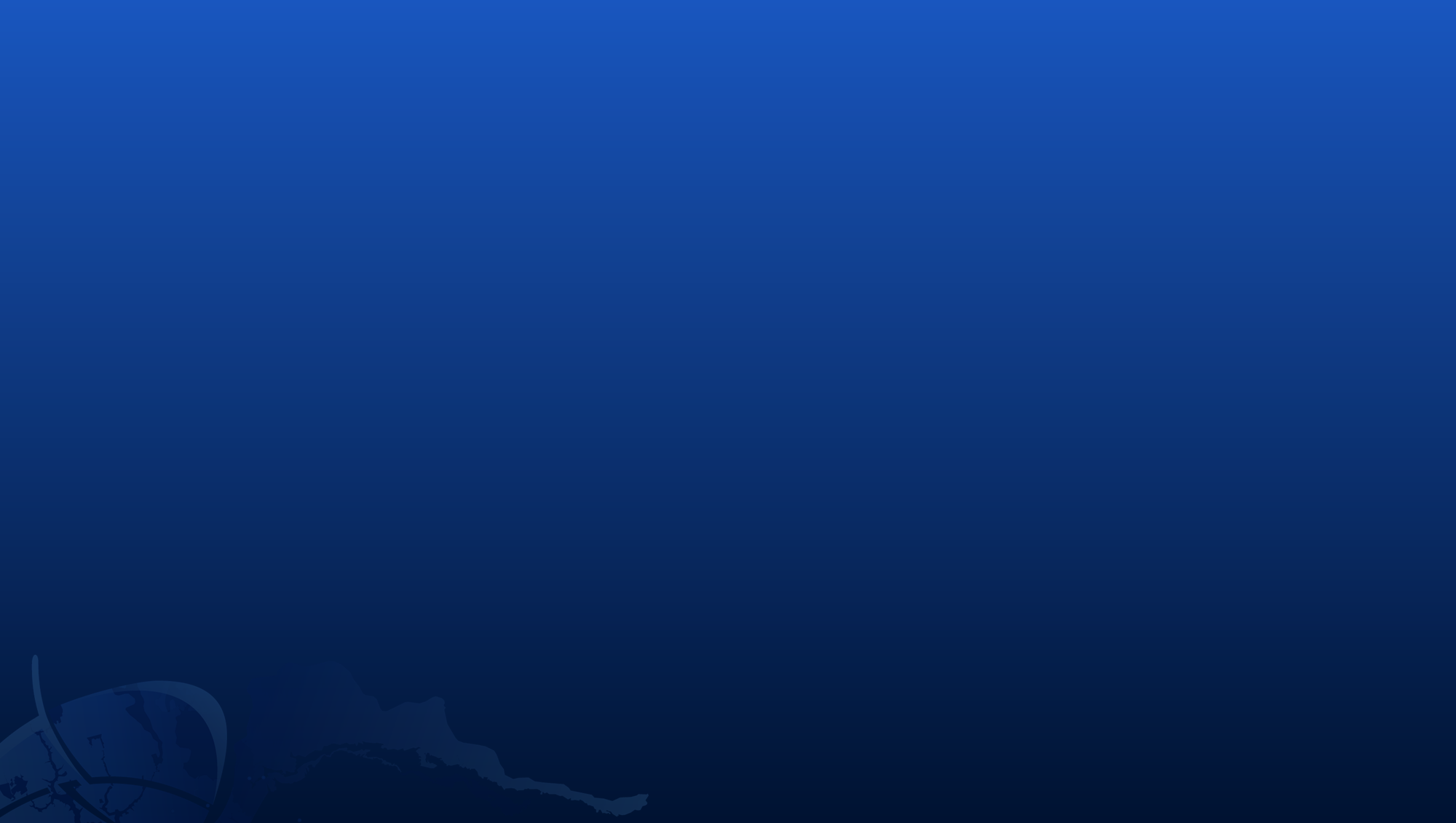 Data Set Views, Downloads, and APIs
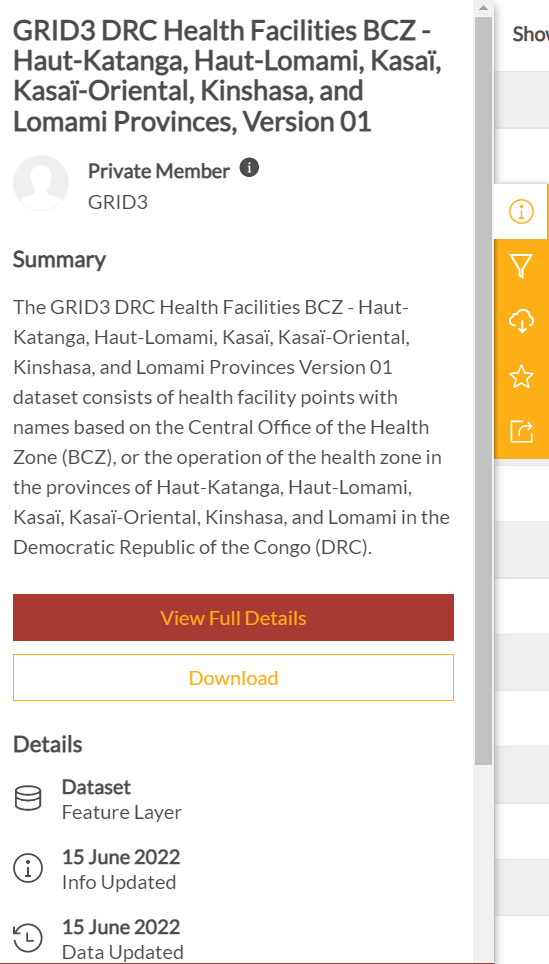 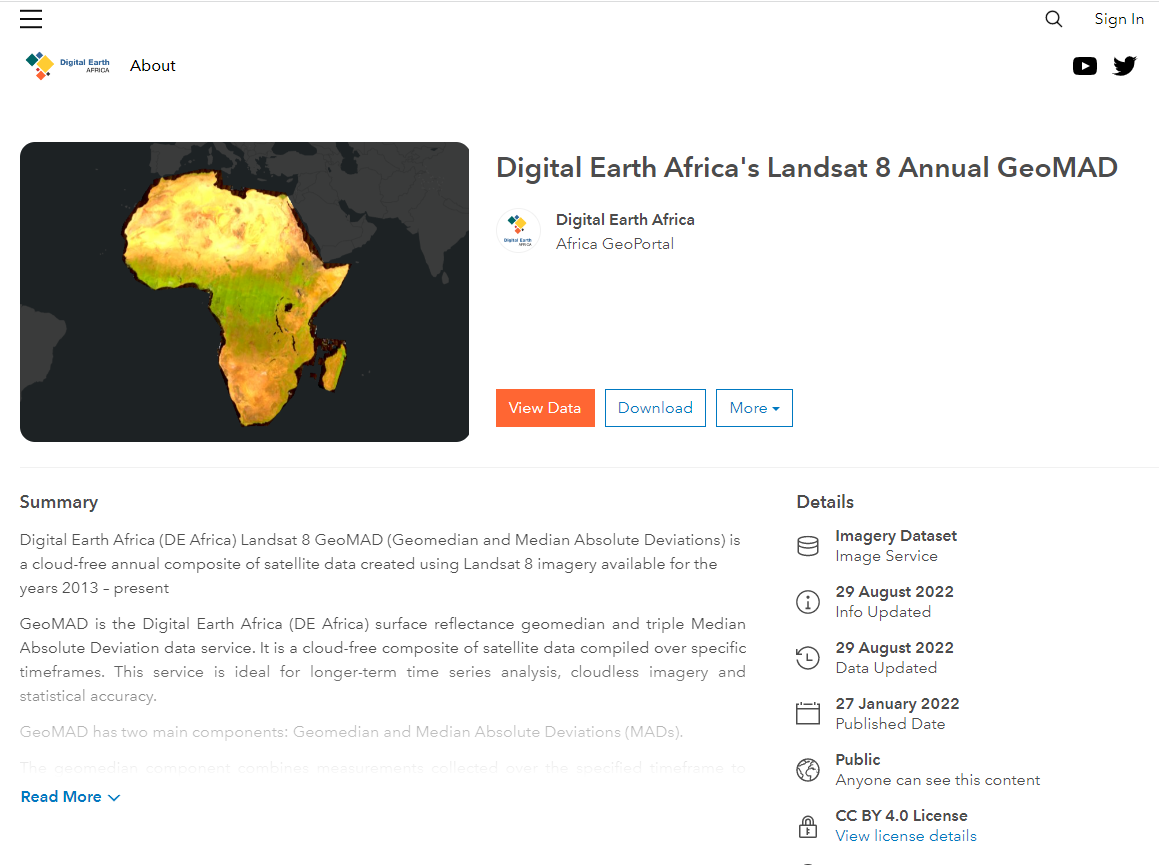 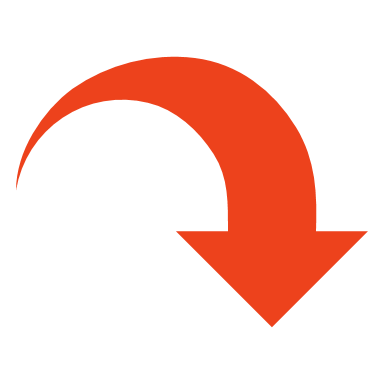 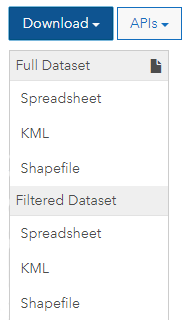 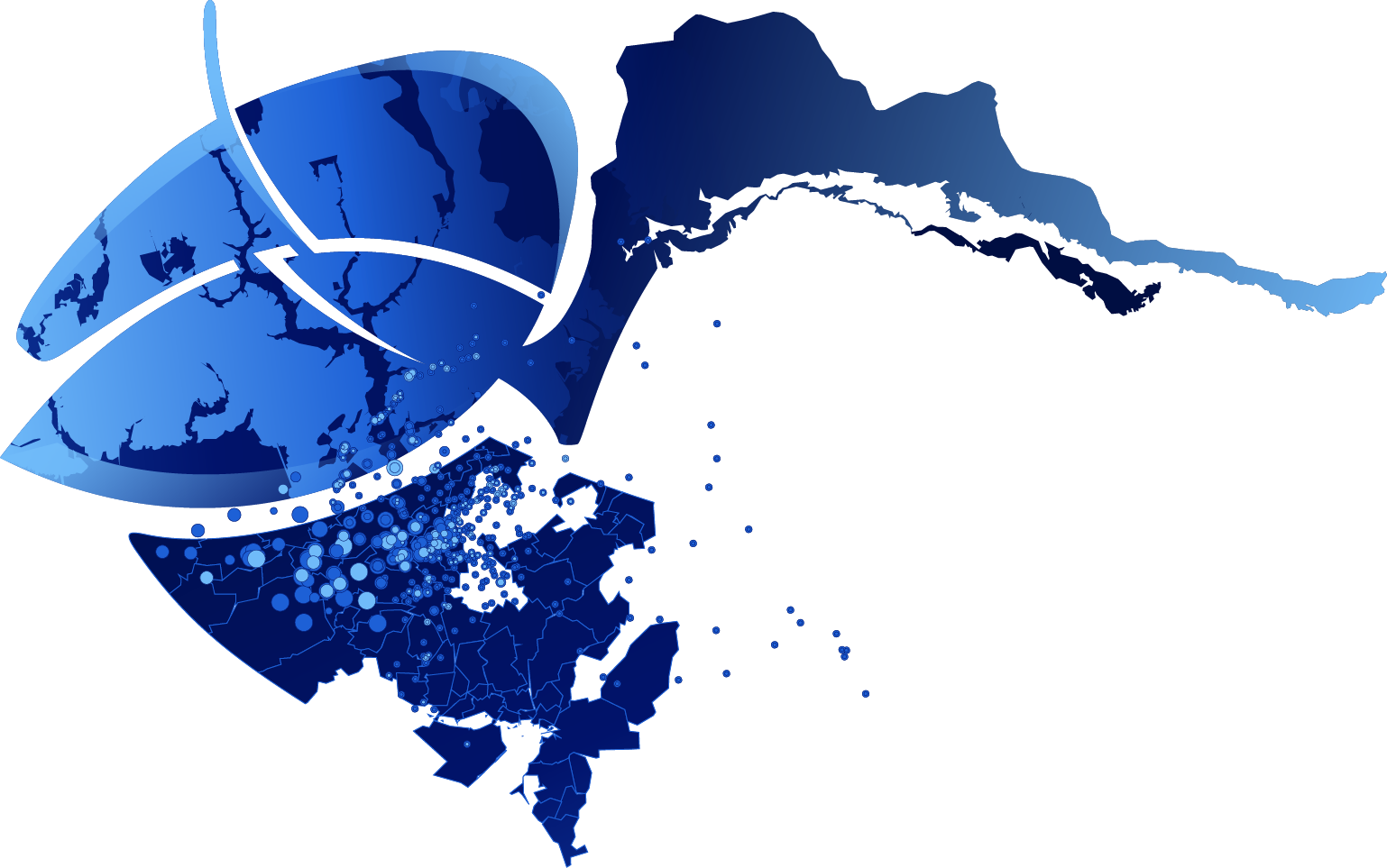 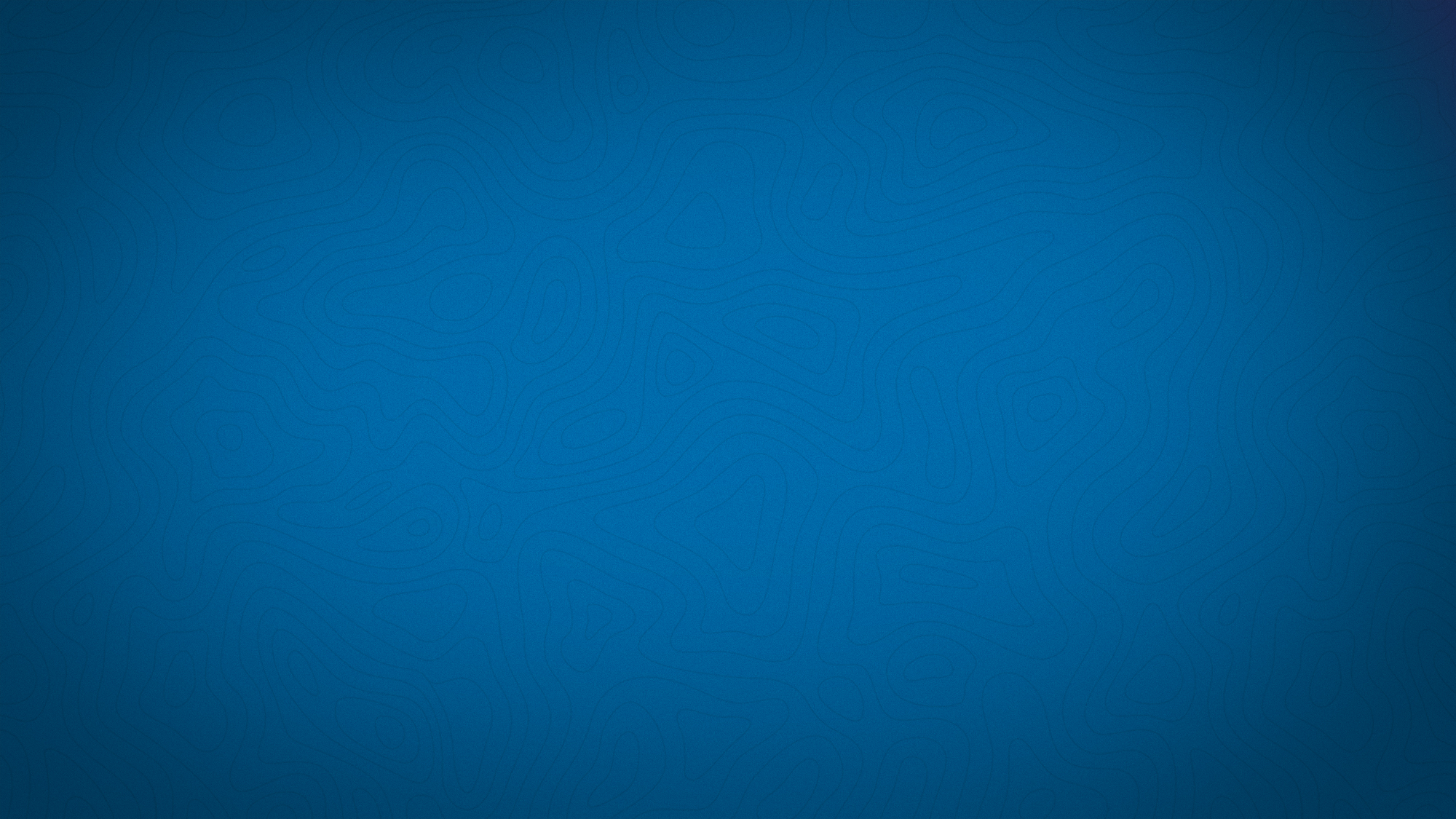 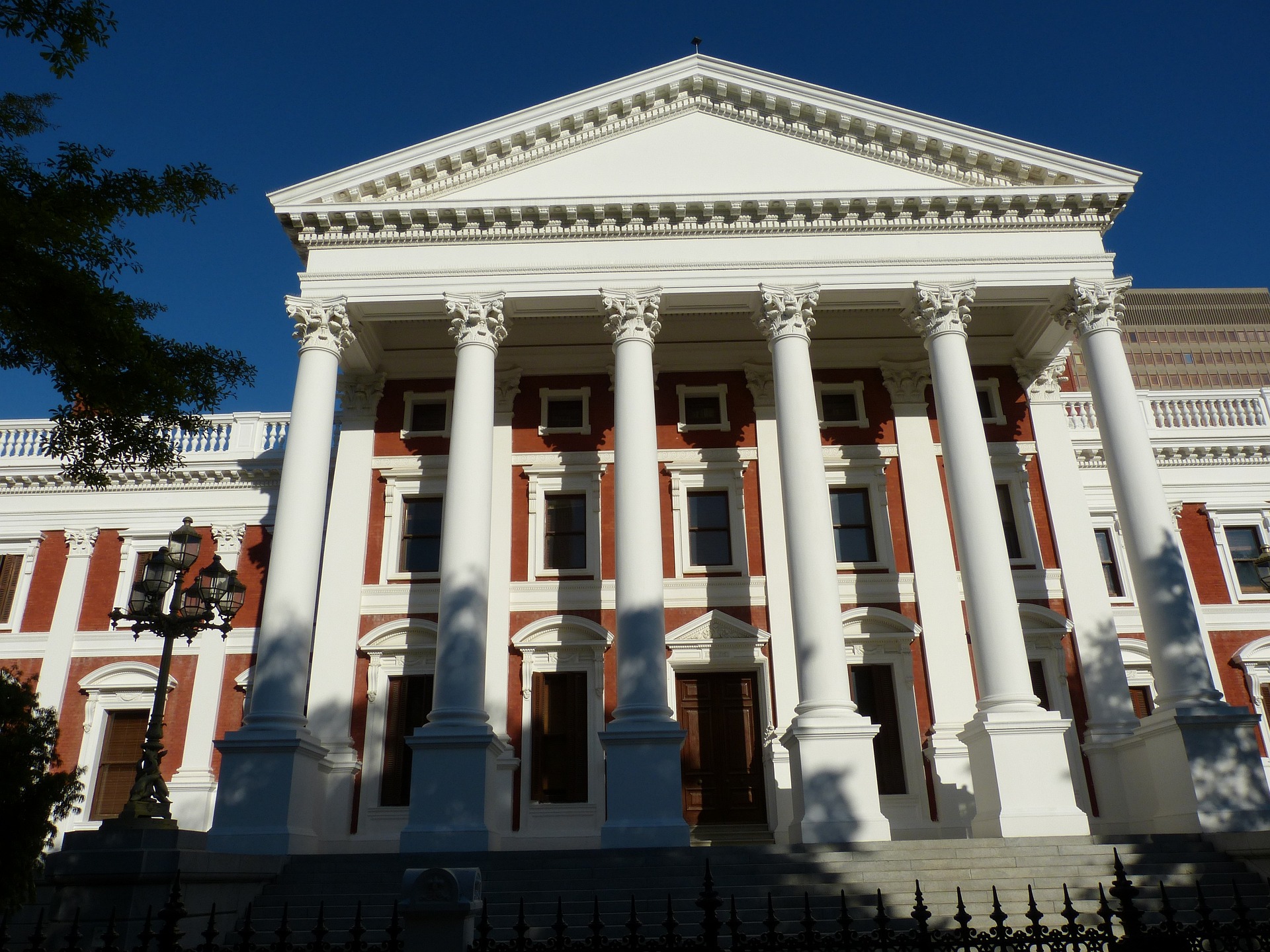 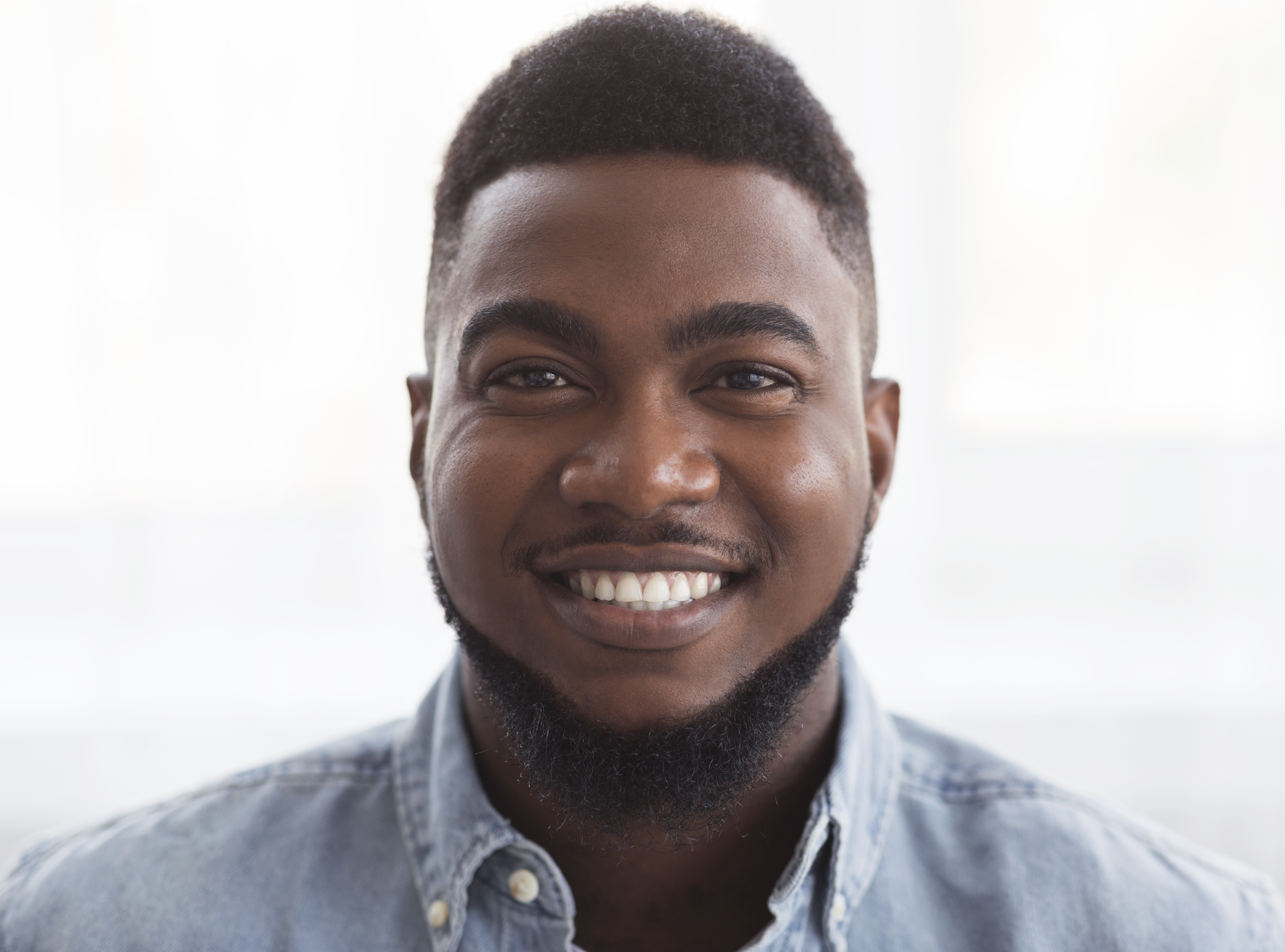 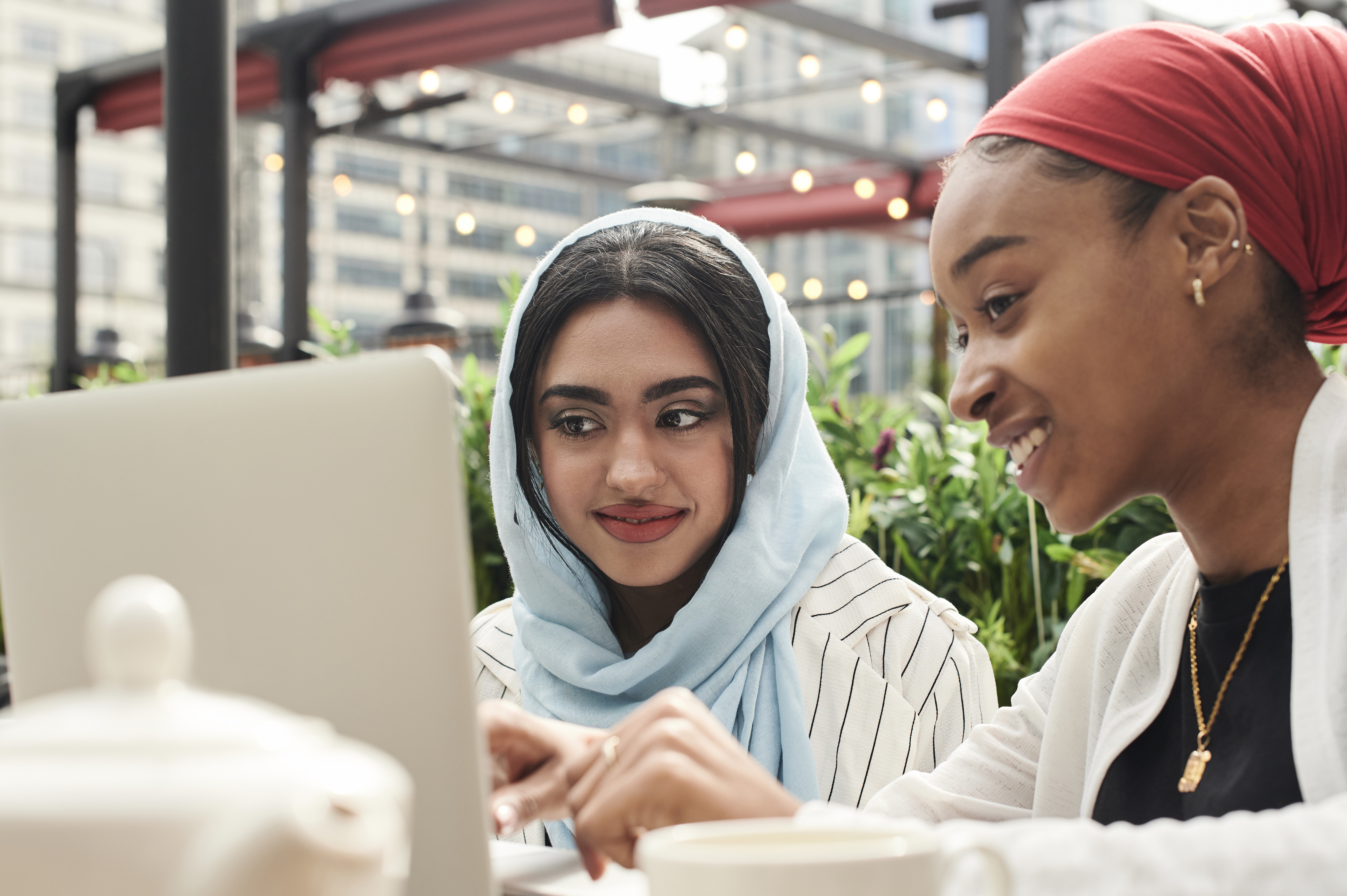 Africa GeoPortal Identities
Agency
Individual
Community
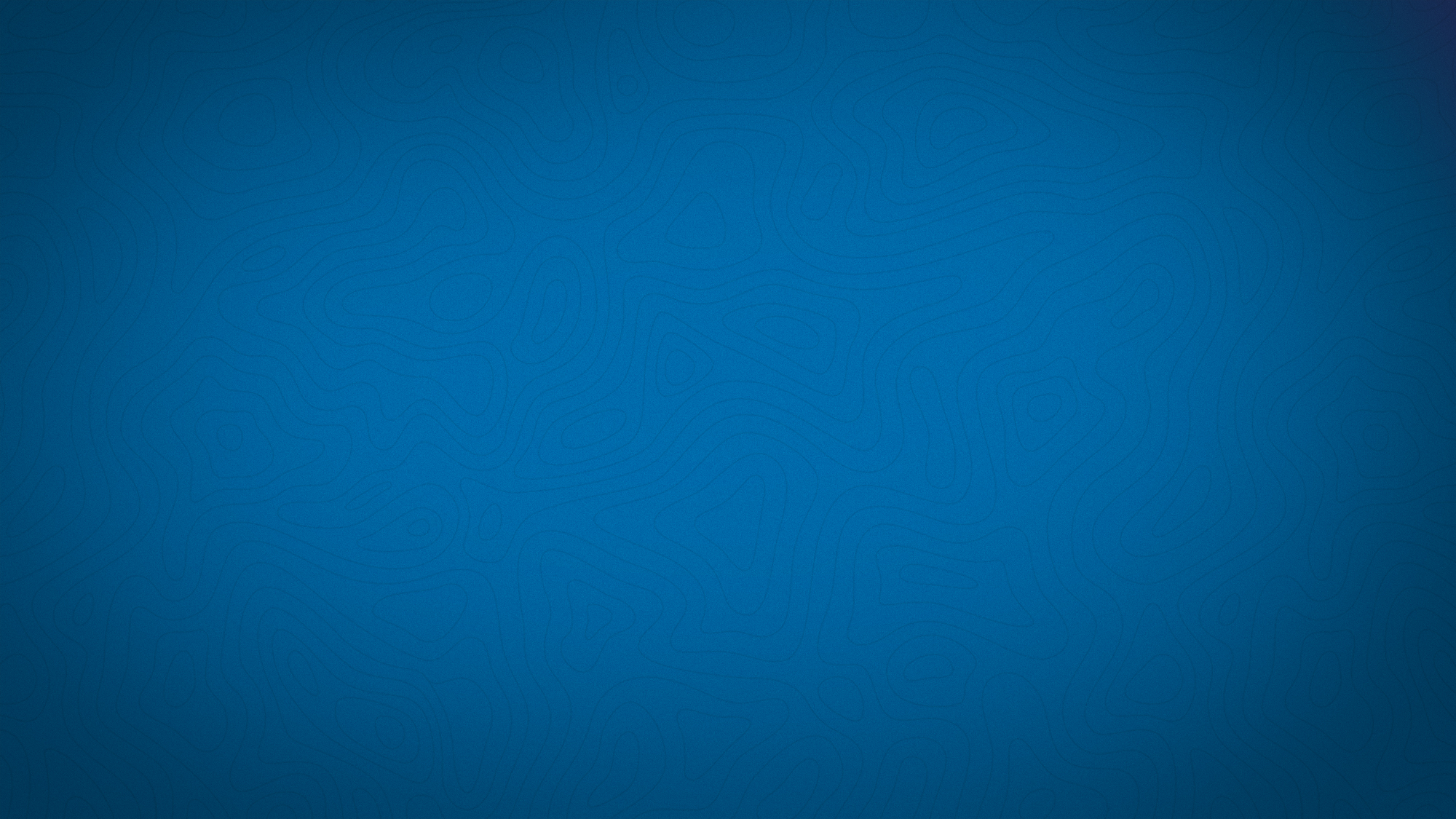 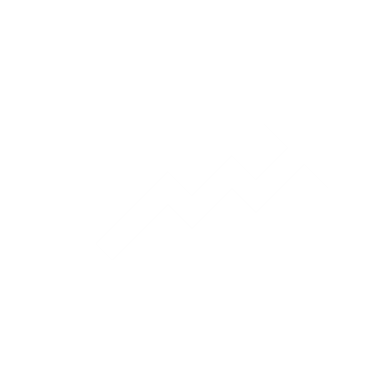 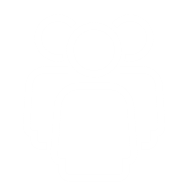 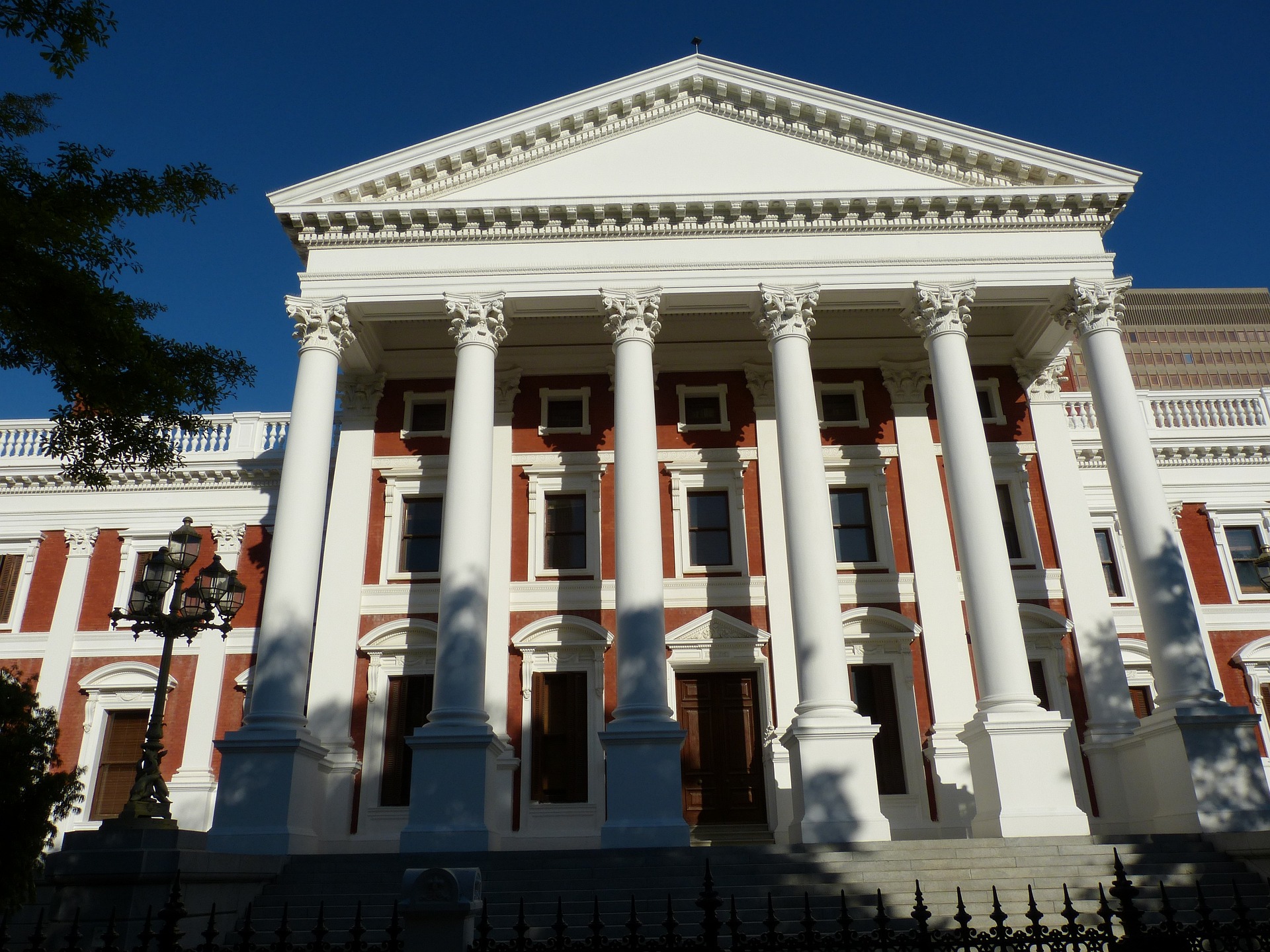 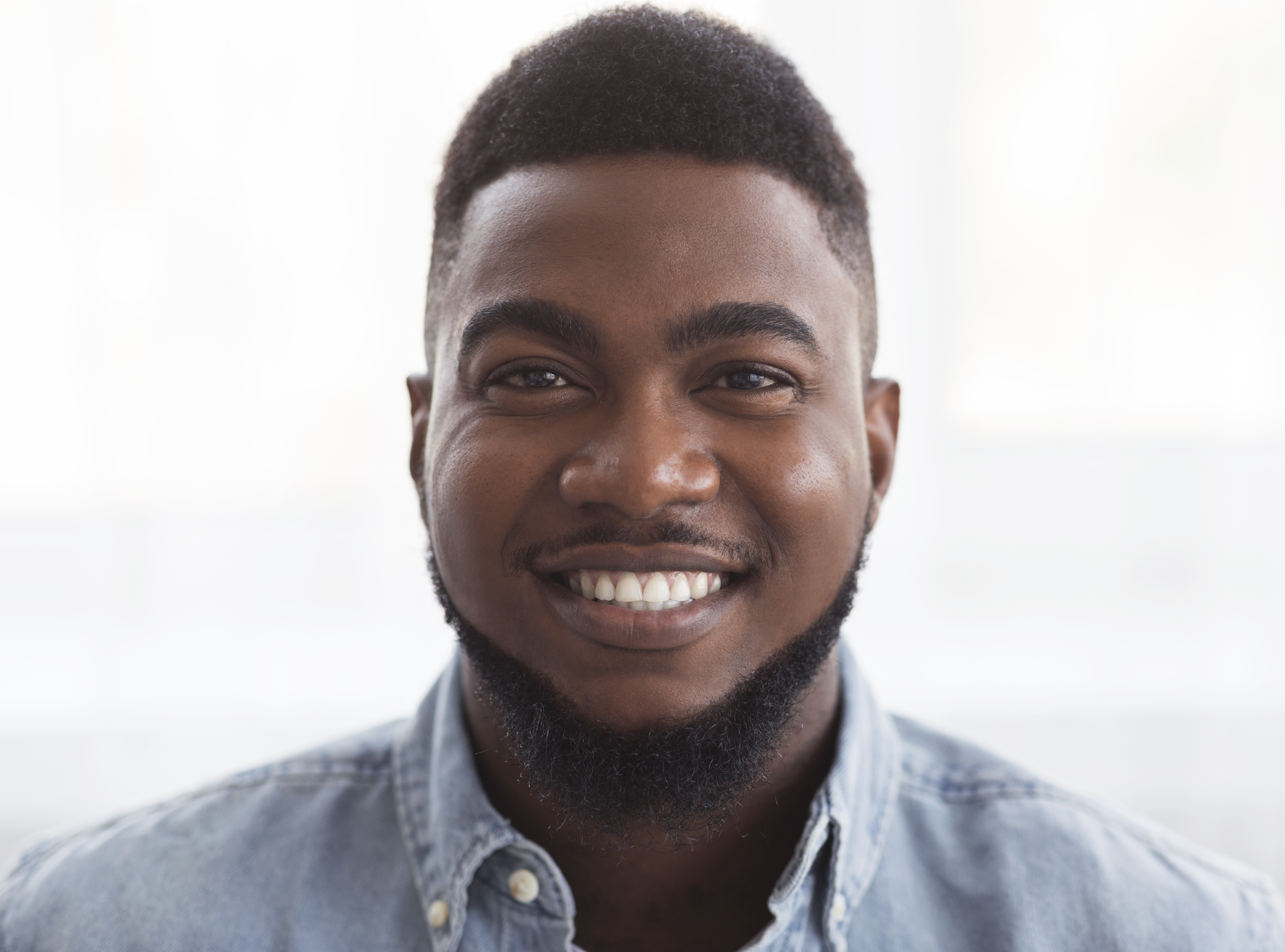 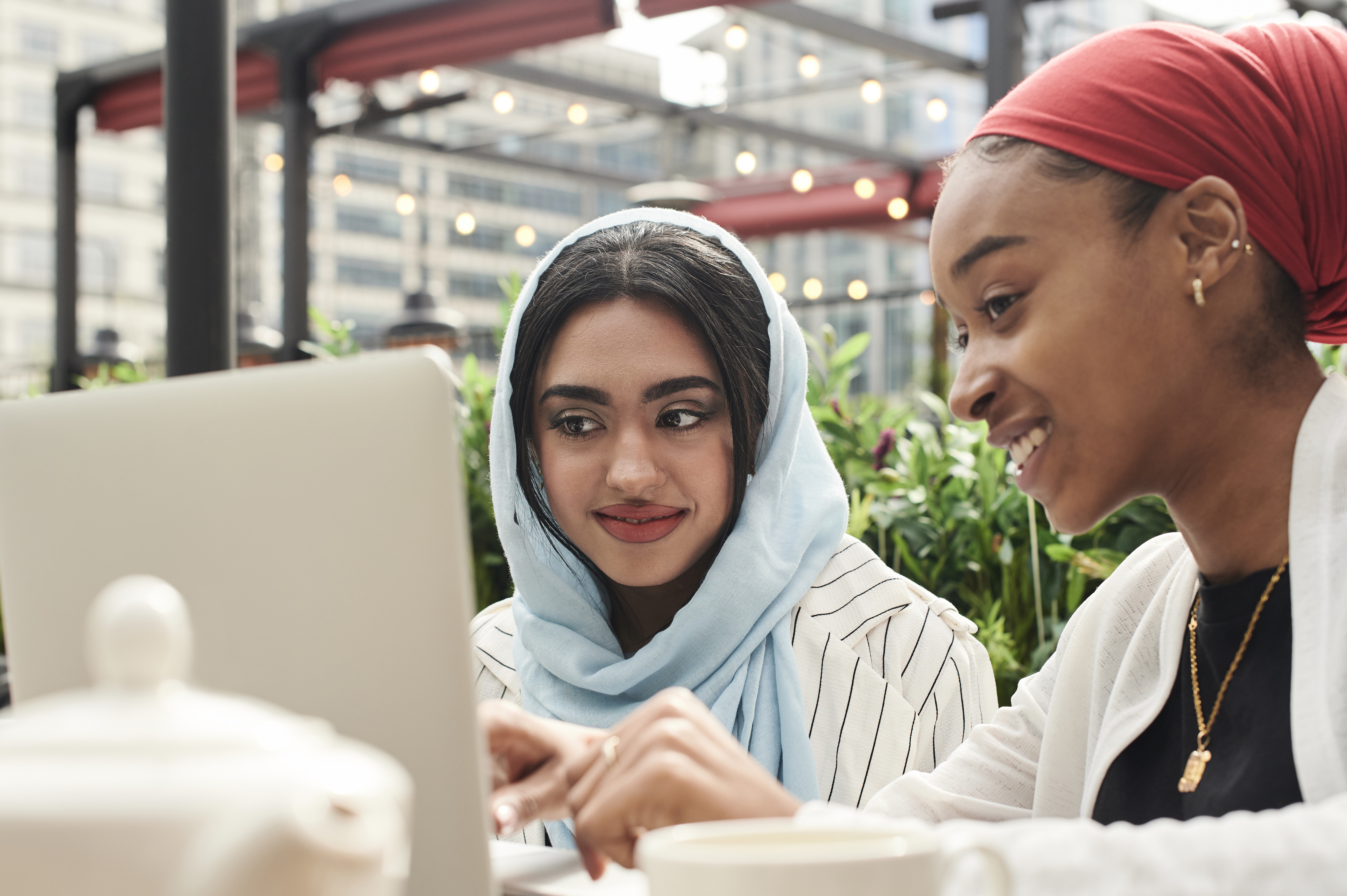 Dashboards
Teams
Africa GeoPortal Identities
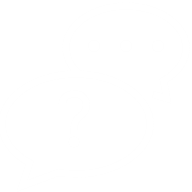 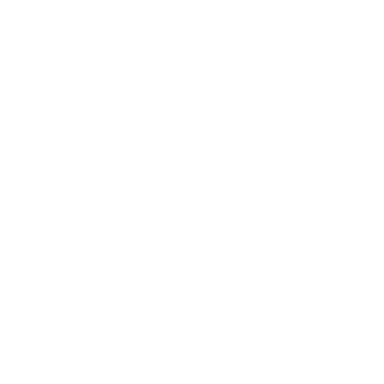 Followers
Feedback
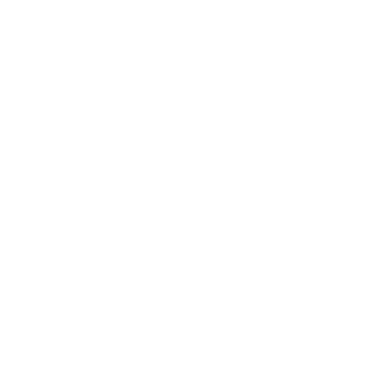 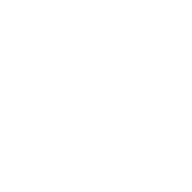 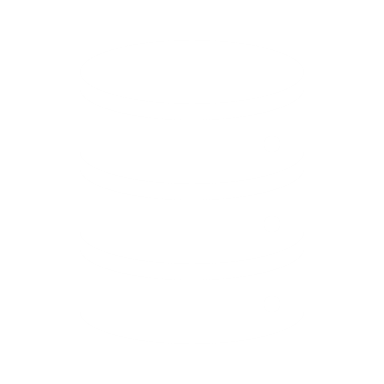 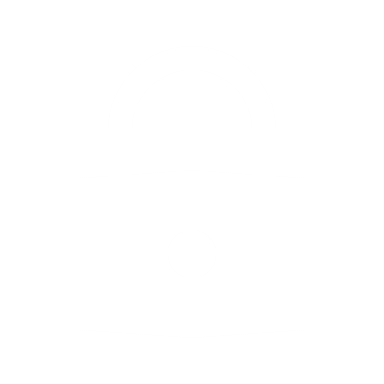 Sites & Pages
Agencies
Open Data
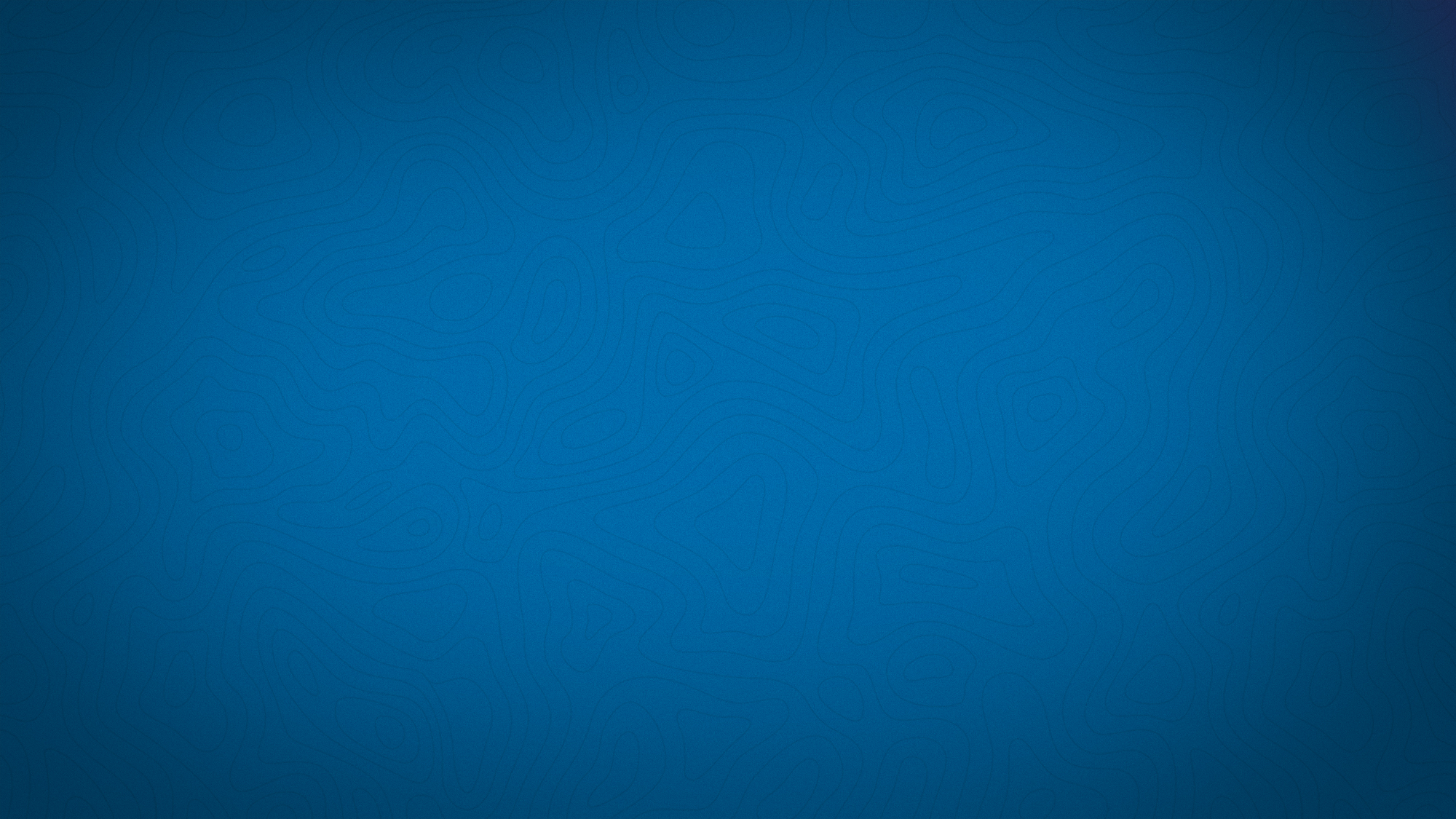 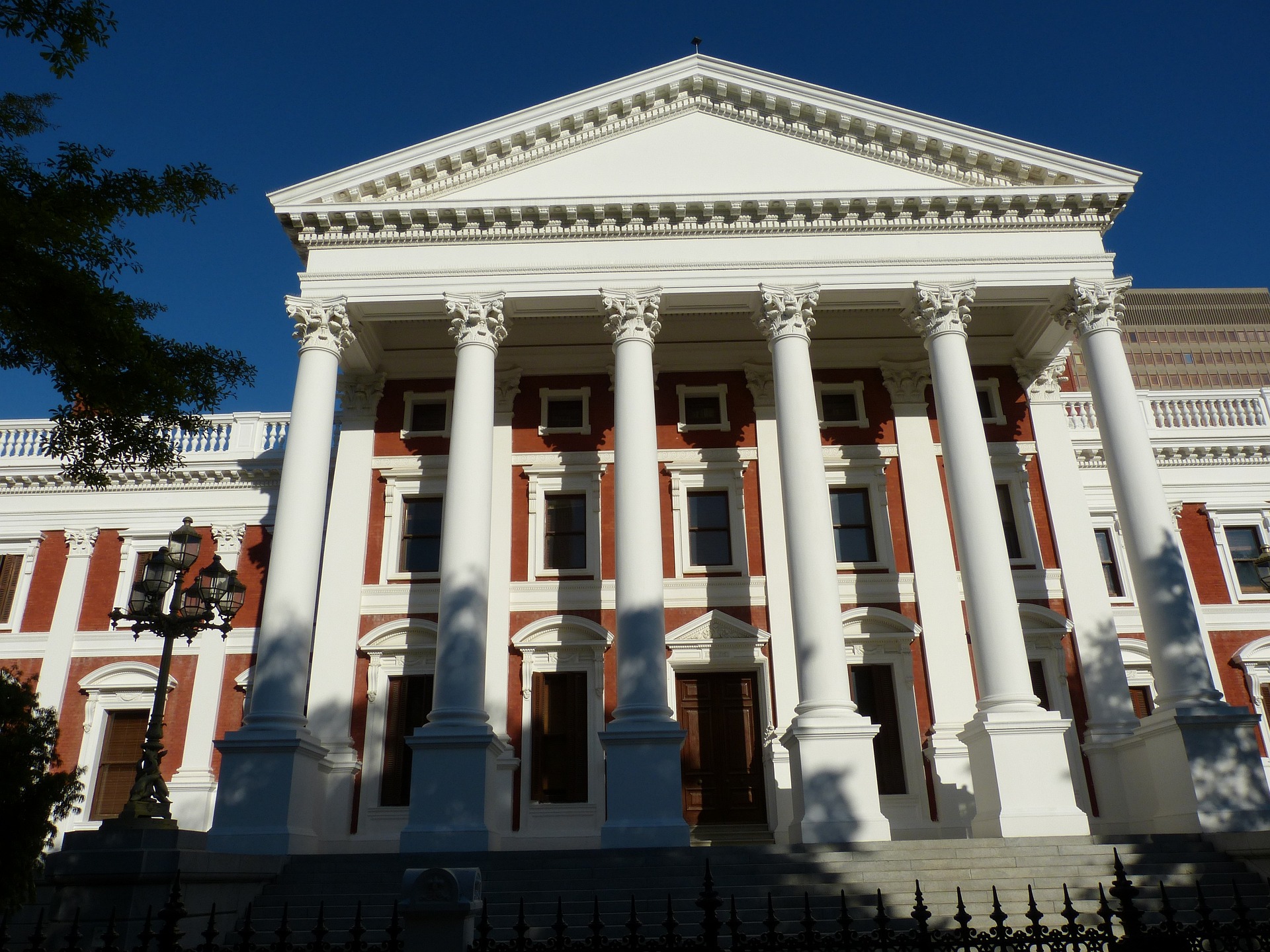 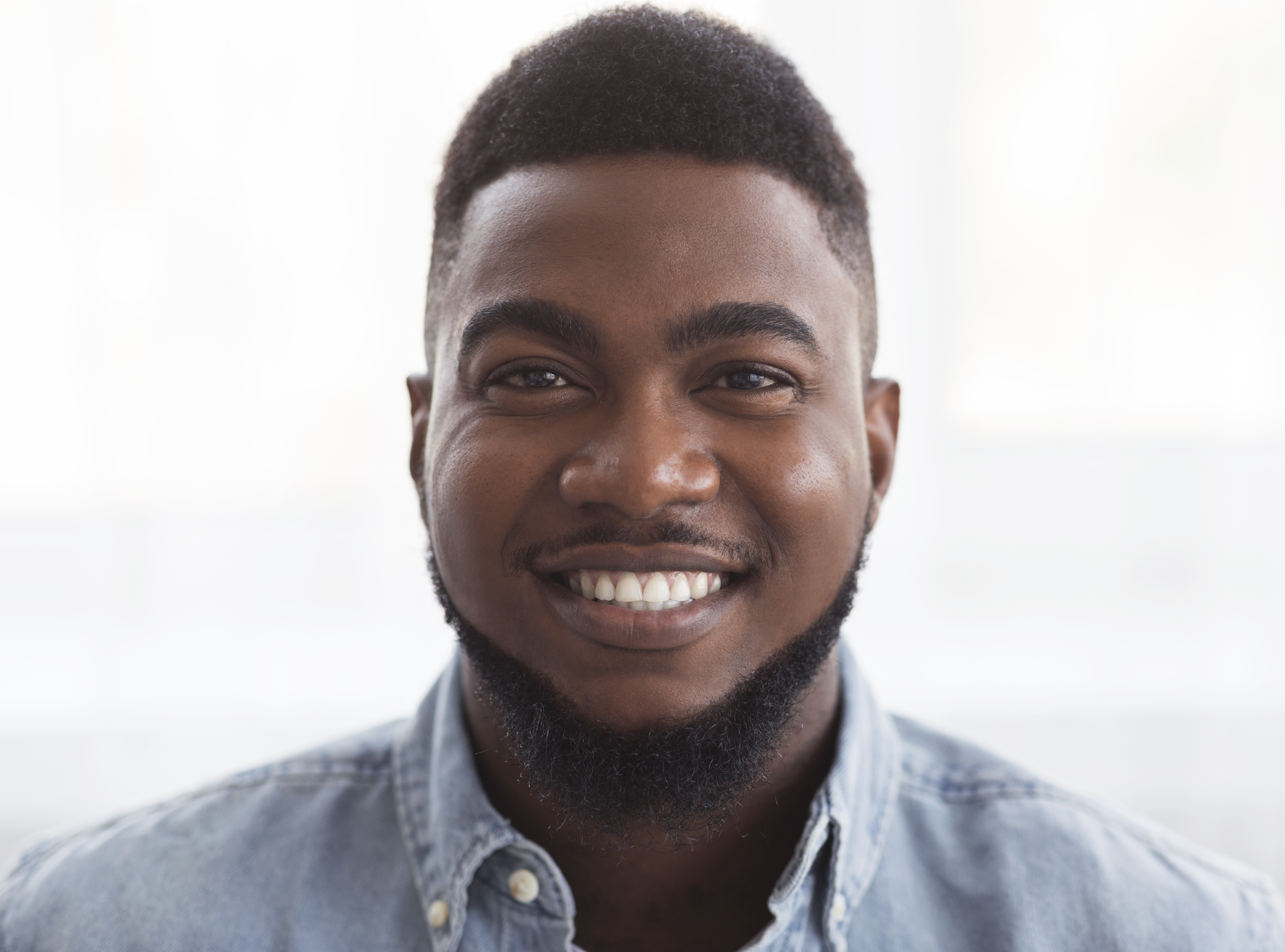 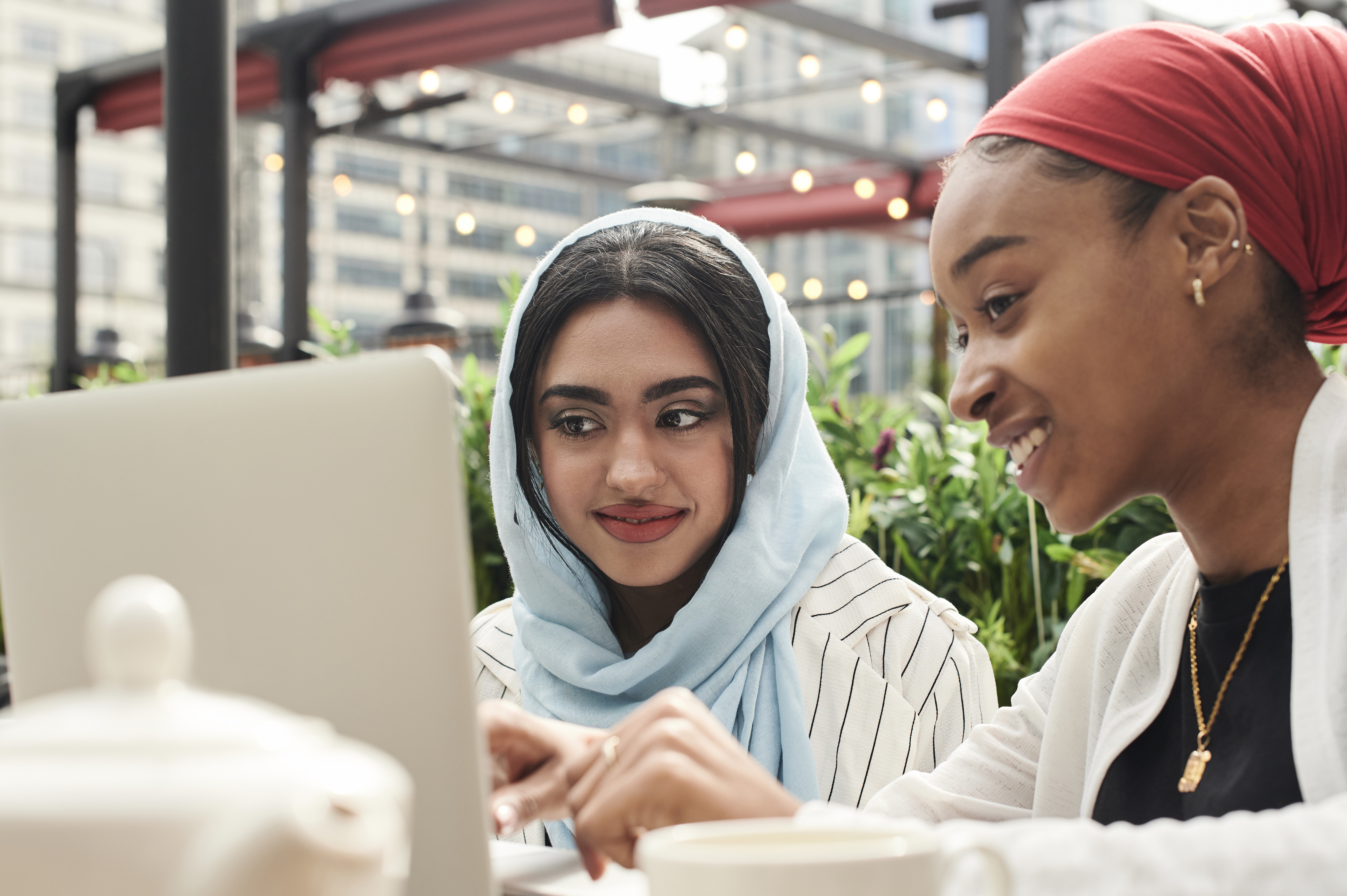 Africa GeoPortal Identities
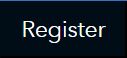 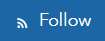 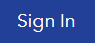 Individuals
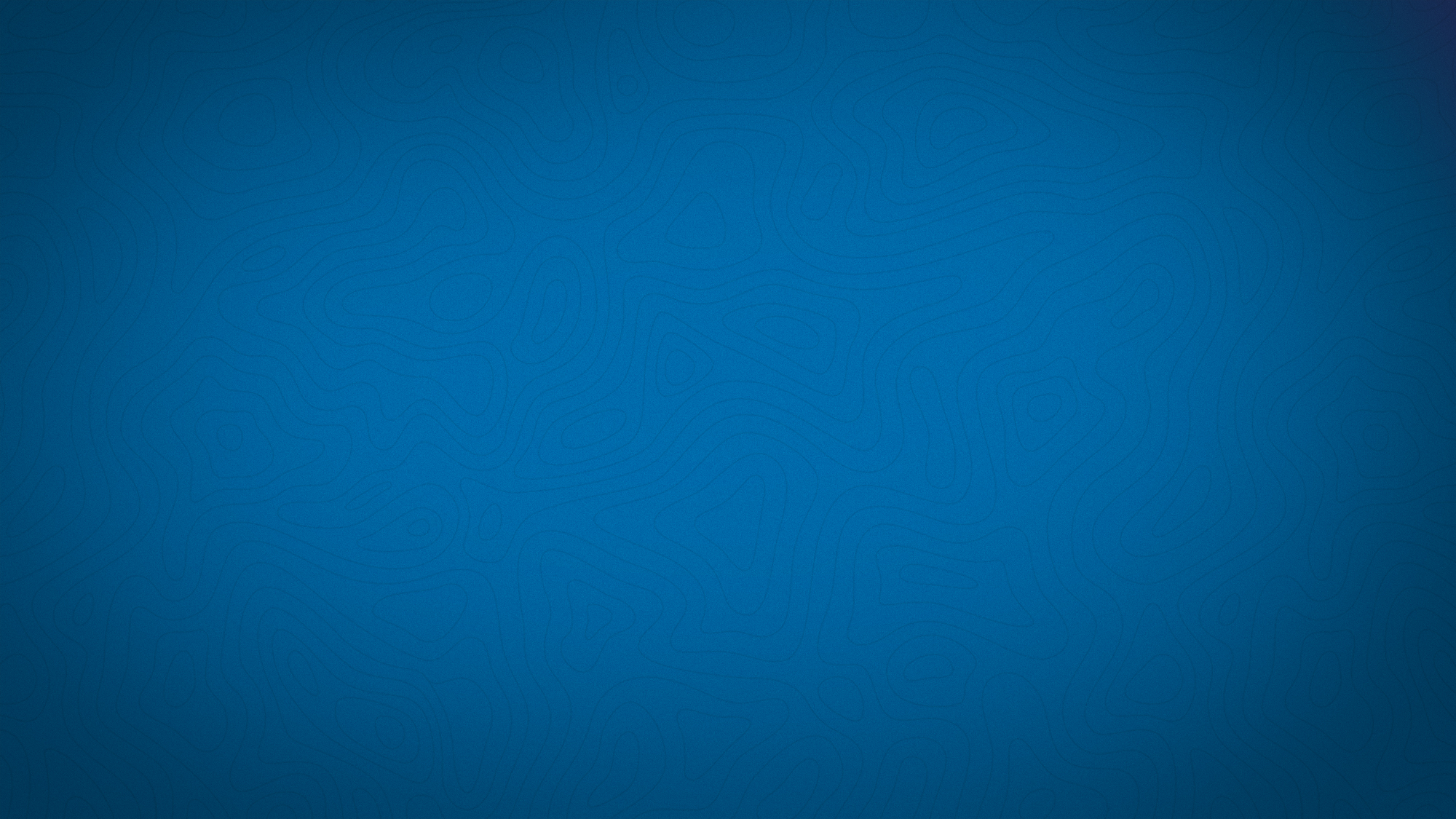 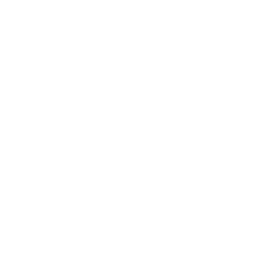 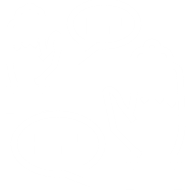 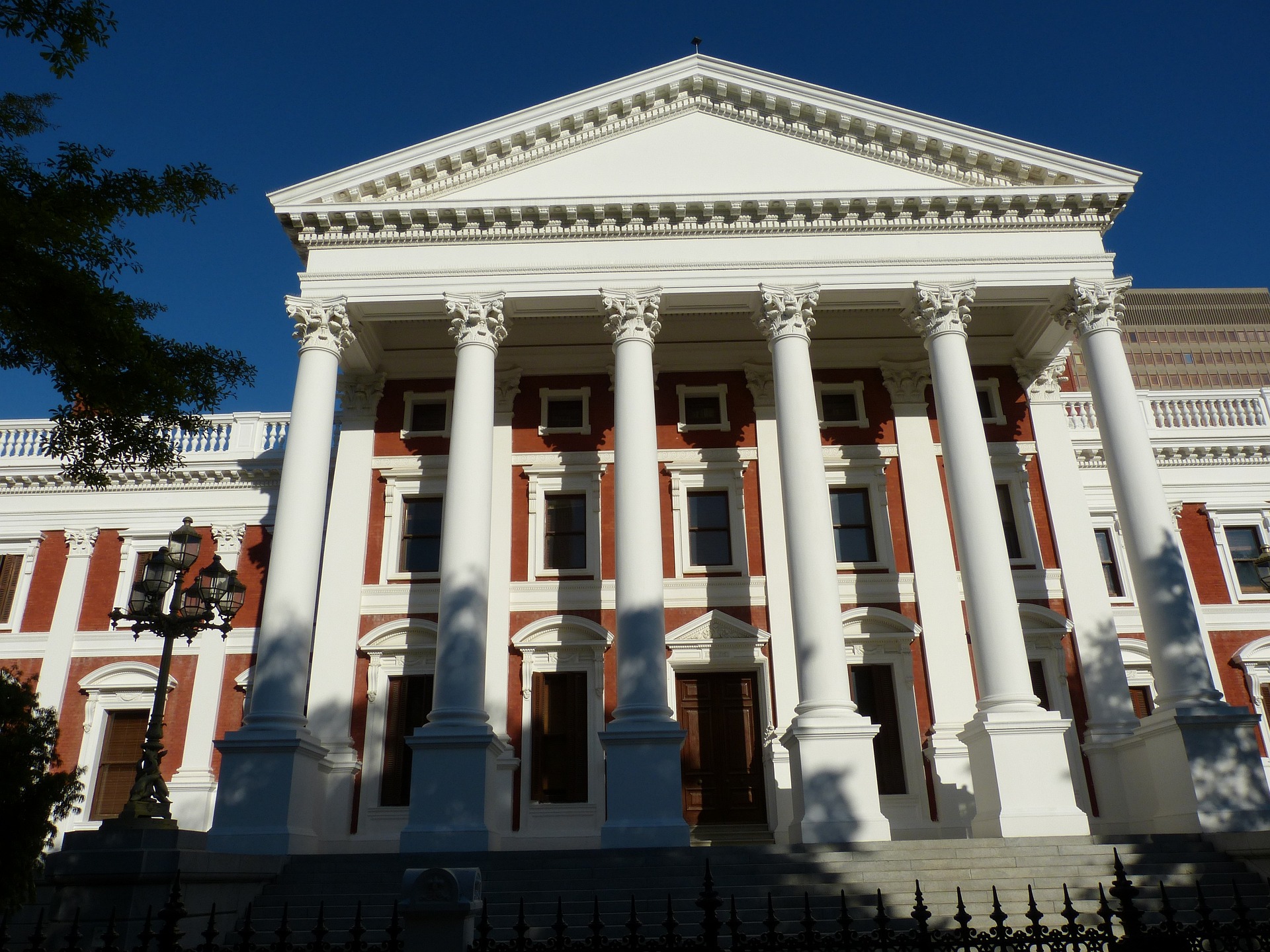 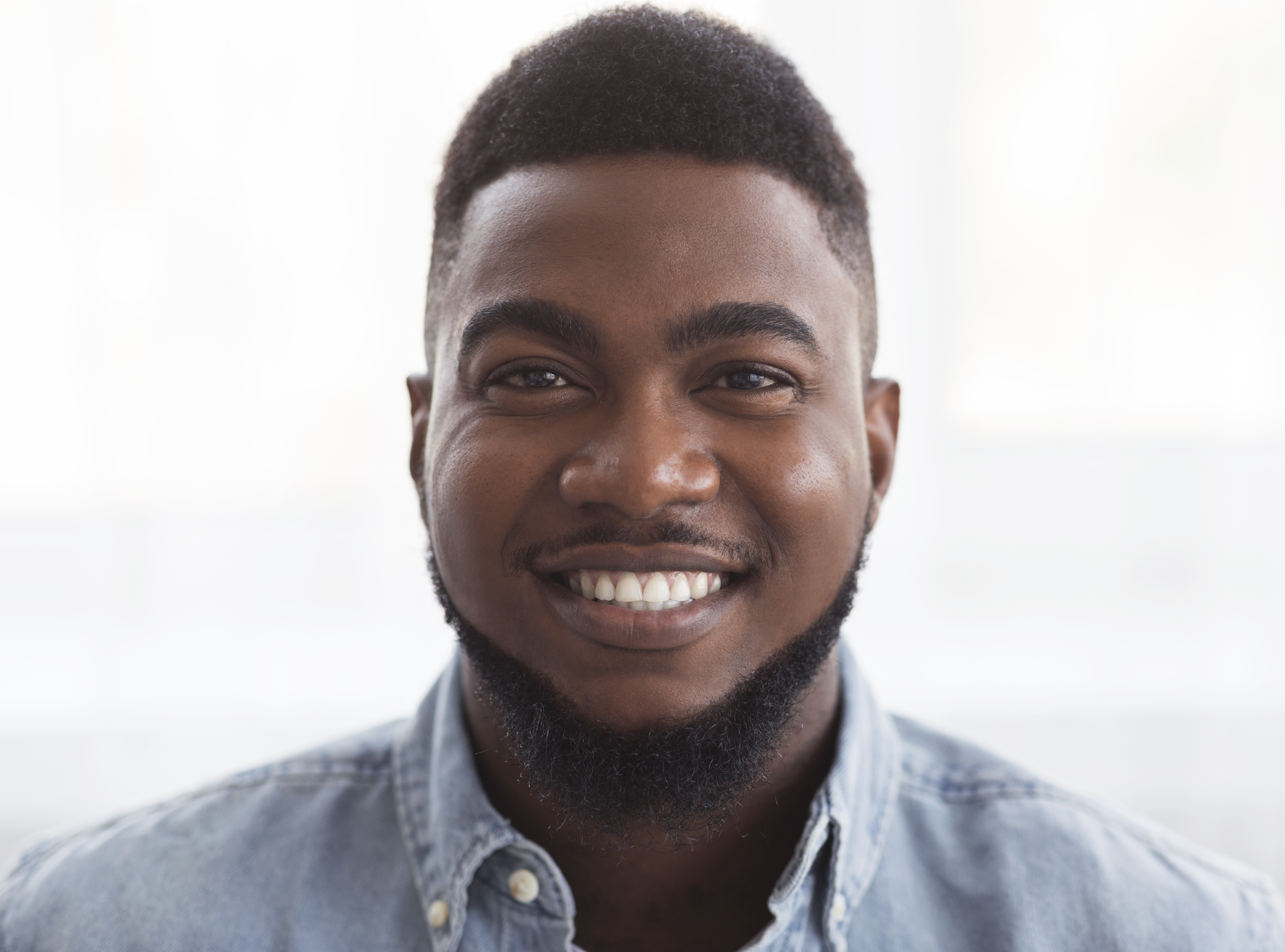 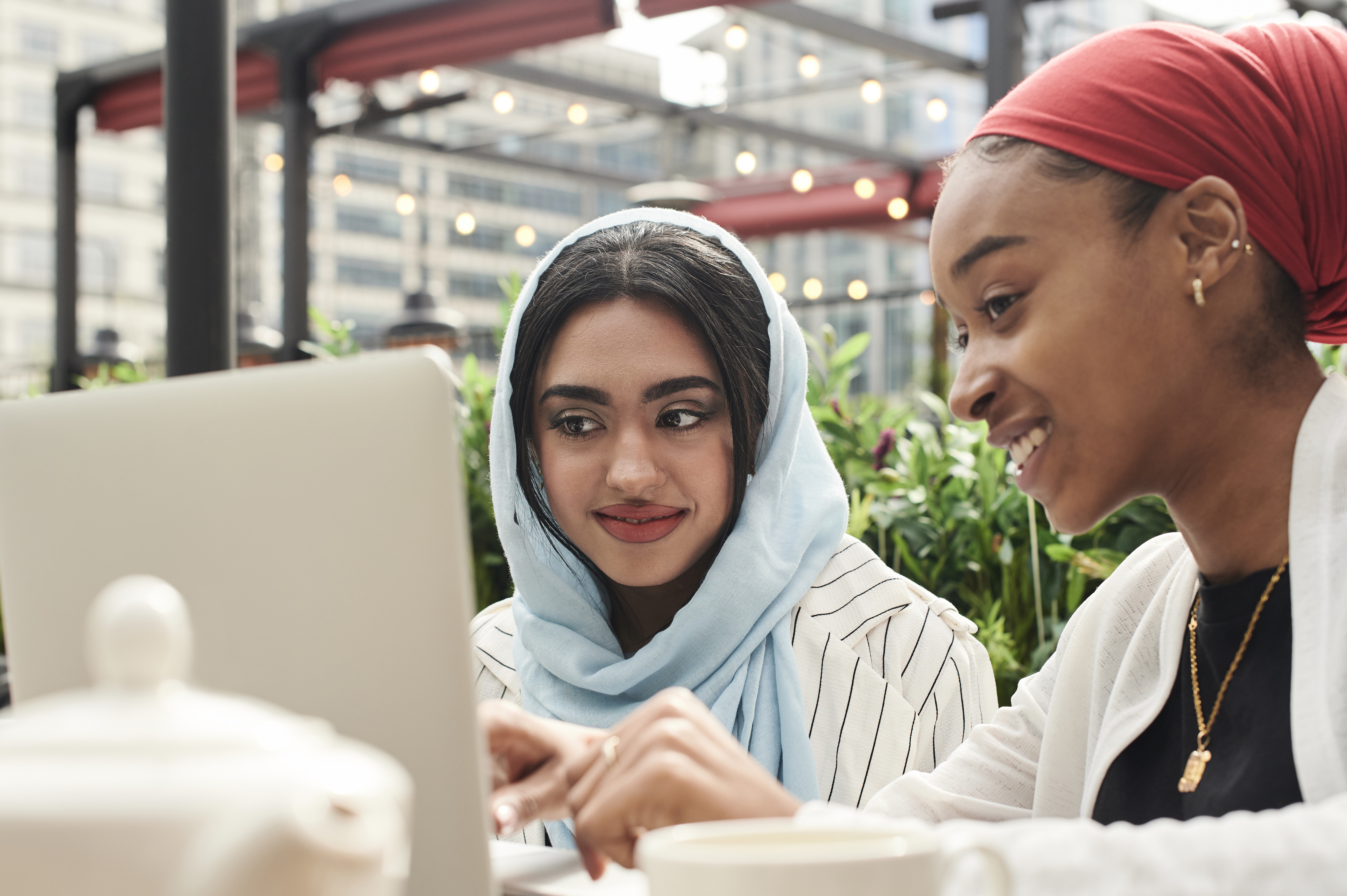 Community Identities
Events
Africa GeoPortal Identities
Individuals
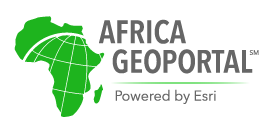 The Africa GeoPortal: Sustainable
What is Esri committing to:

Keep the platform running as long as it is needed and used
Support project data to it continues to be accessible
Be a portal of portals, referencing or hosting geospatial data regardless of source
Promote the Africa GeoPortal and gain contributions from other Esri initiatives (Land, Statistics, Health Grants)
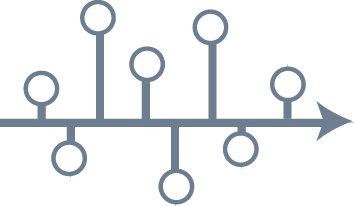 Ongoing support commitment from Esri
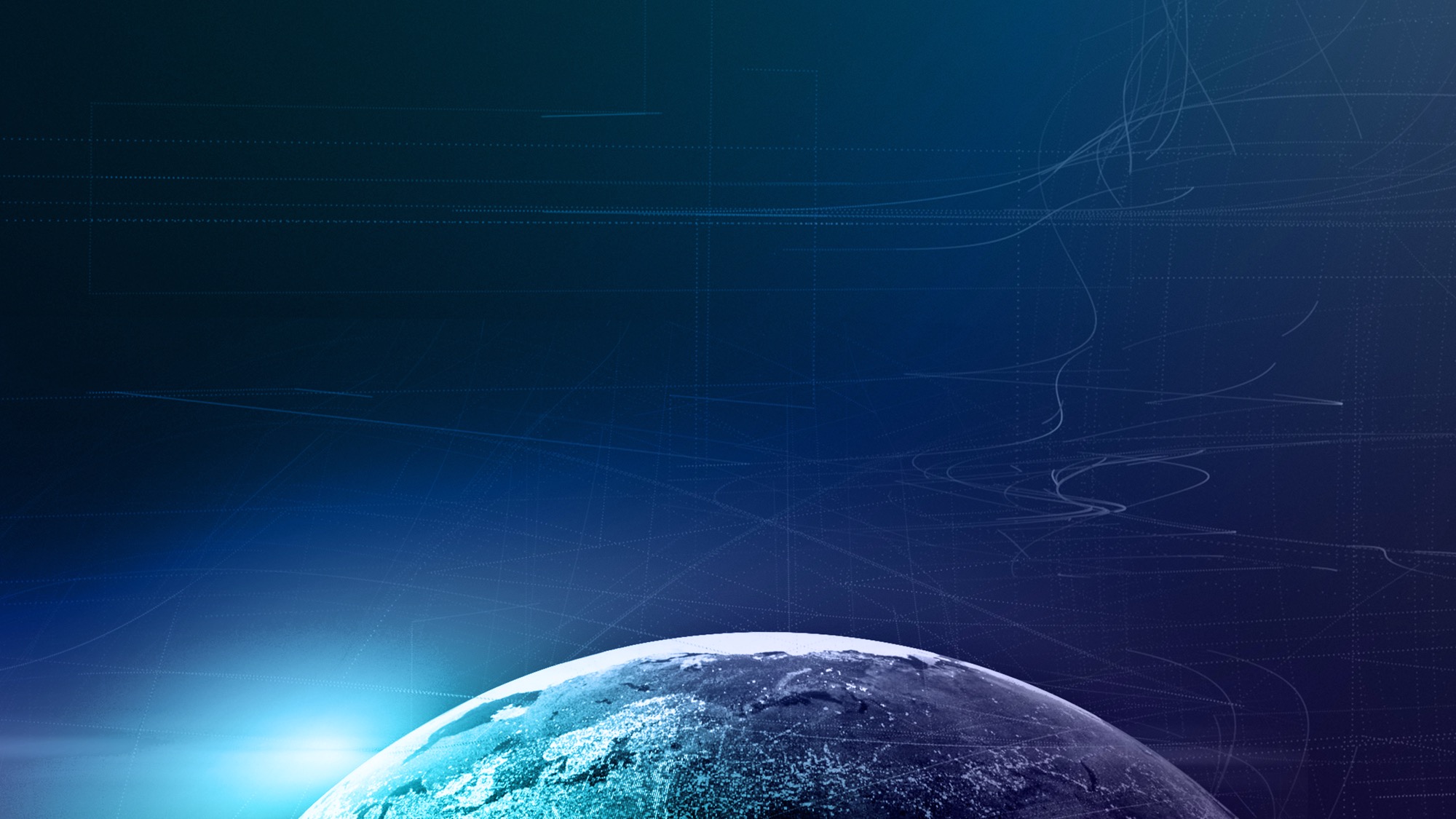 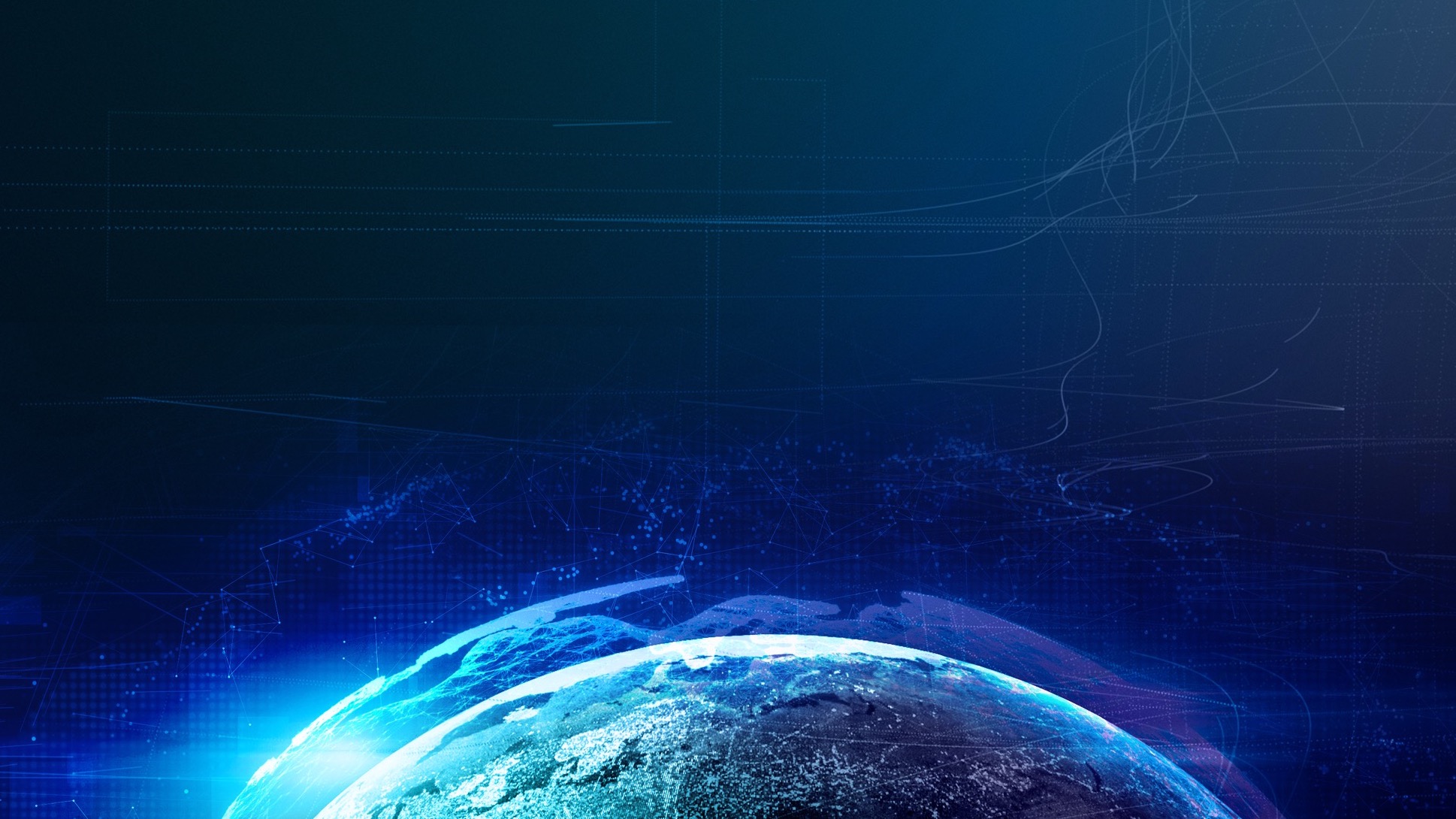 How will you use it?
africageoportal.com
Acknowledgement
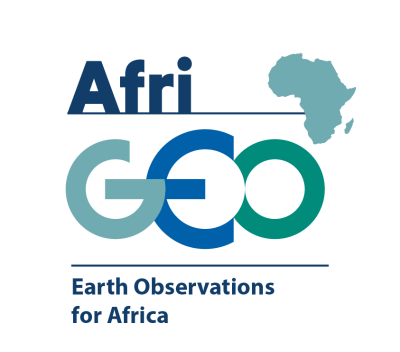 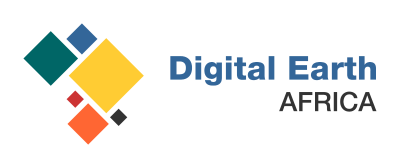 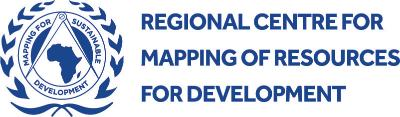 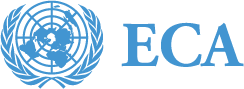 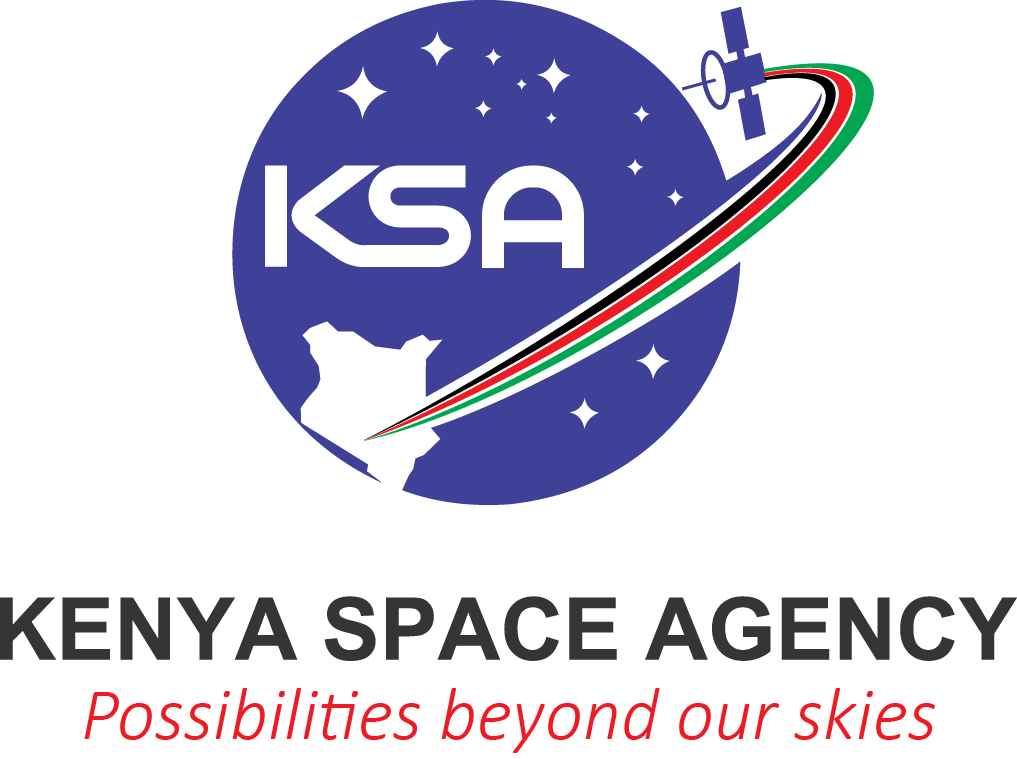 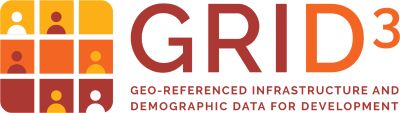 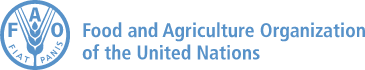 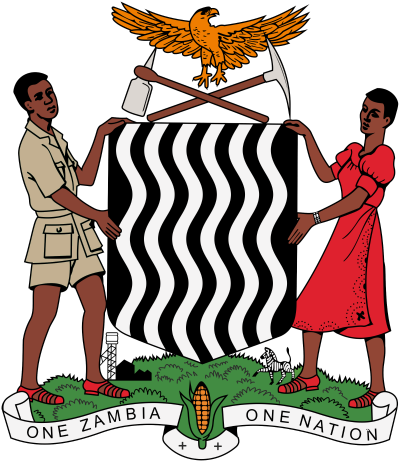 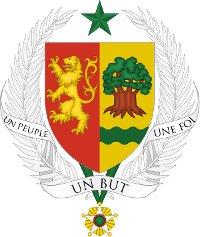 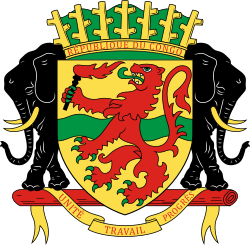 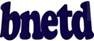 Thank you
Questions?
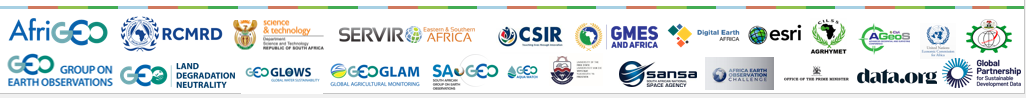